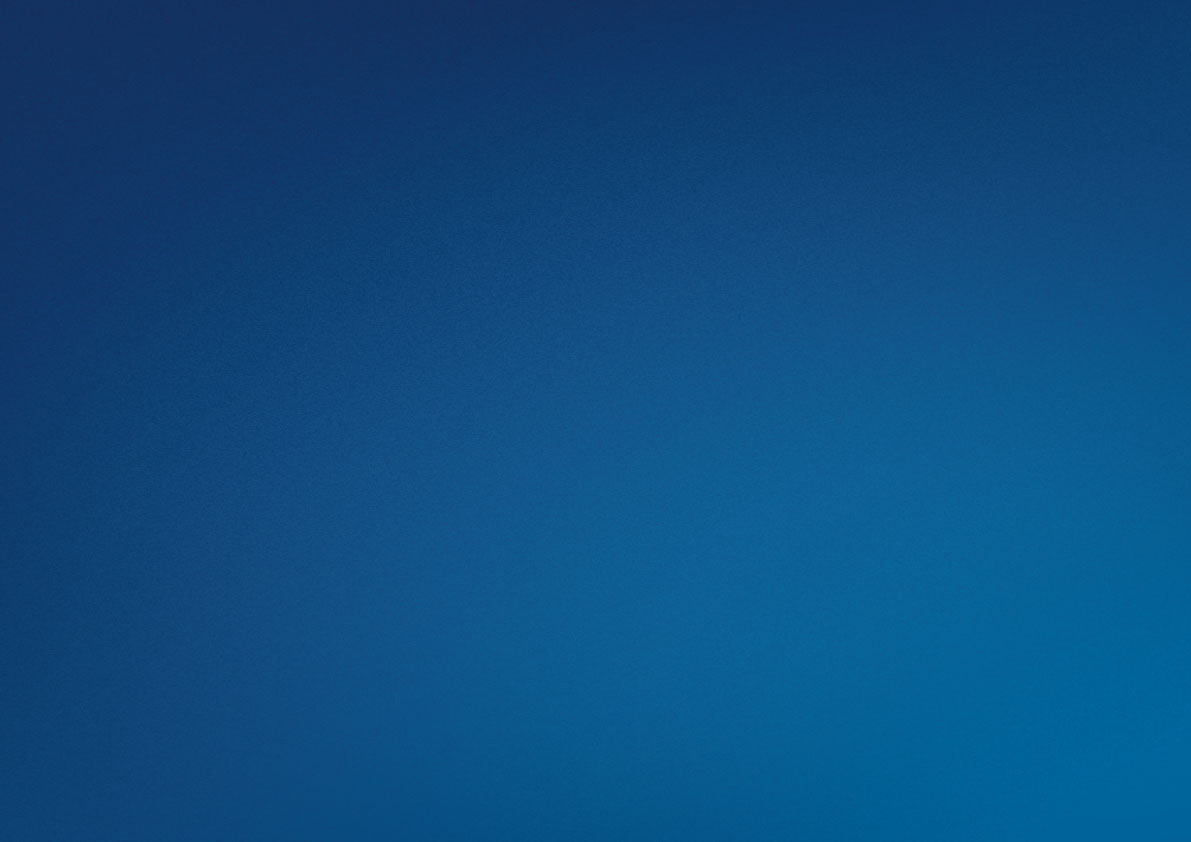 PARQUE PIEDADE
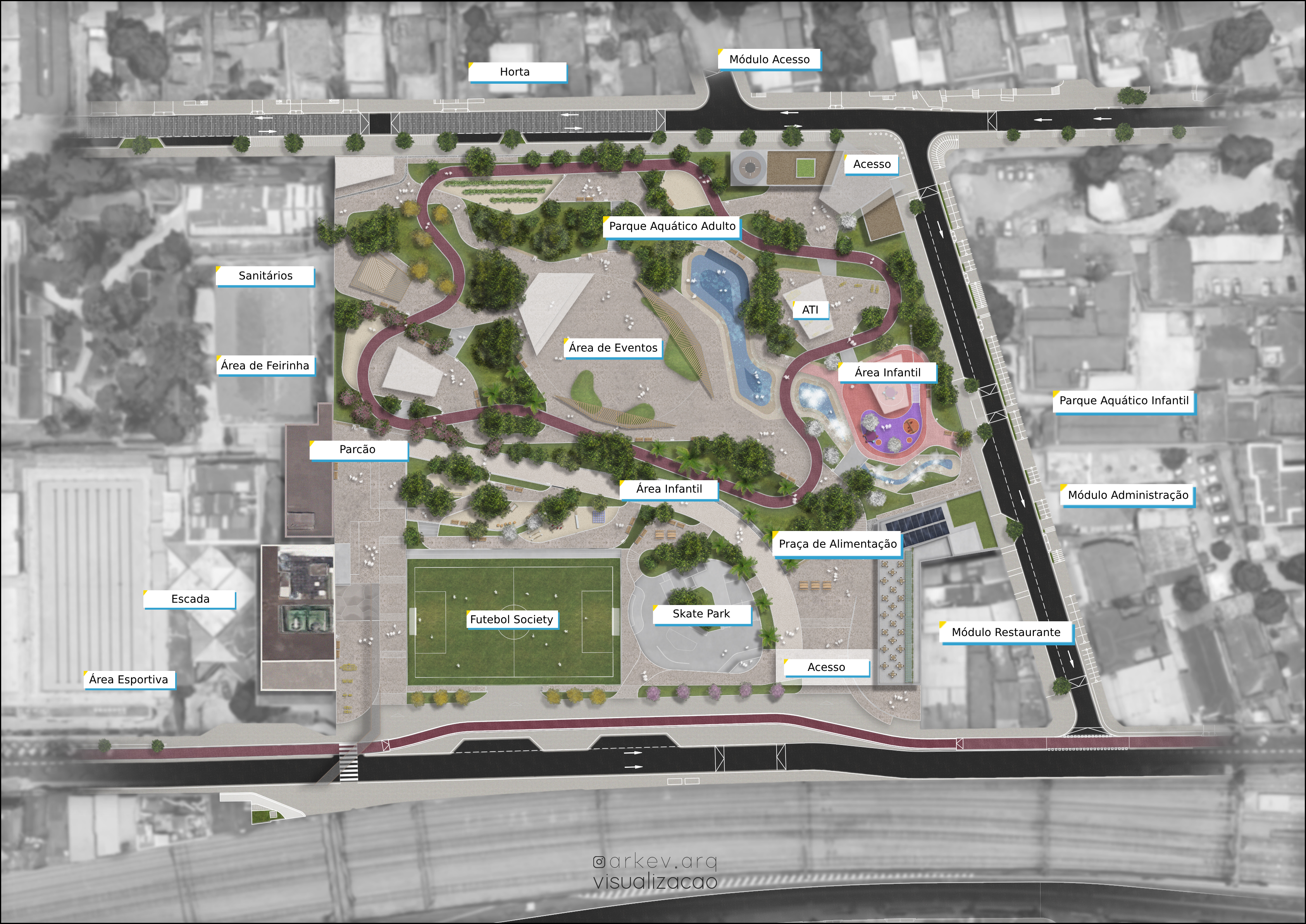 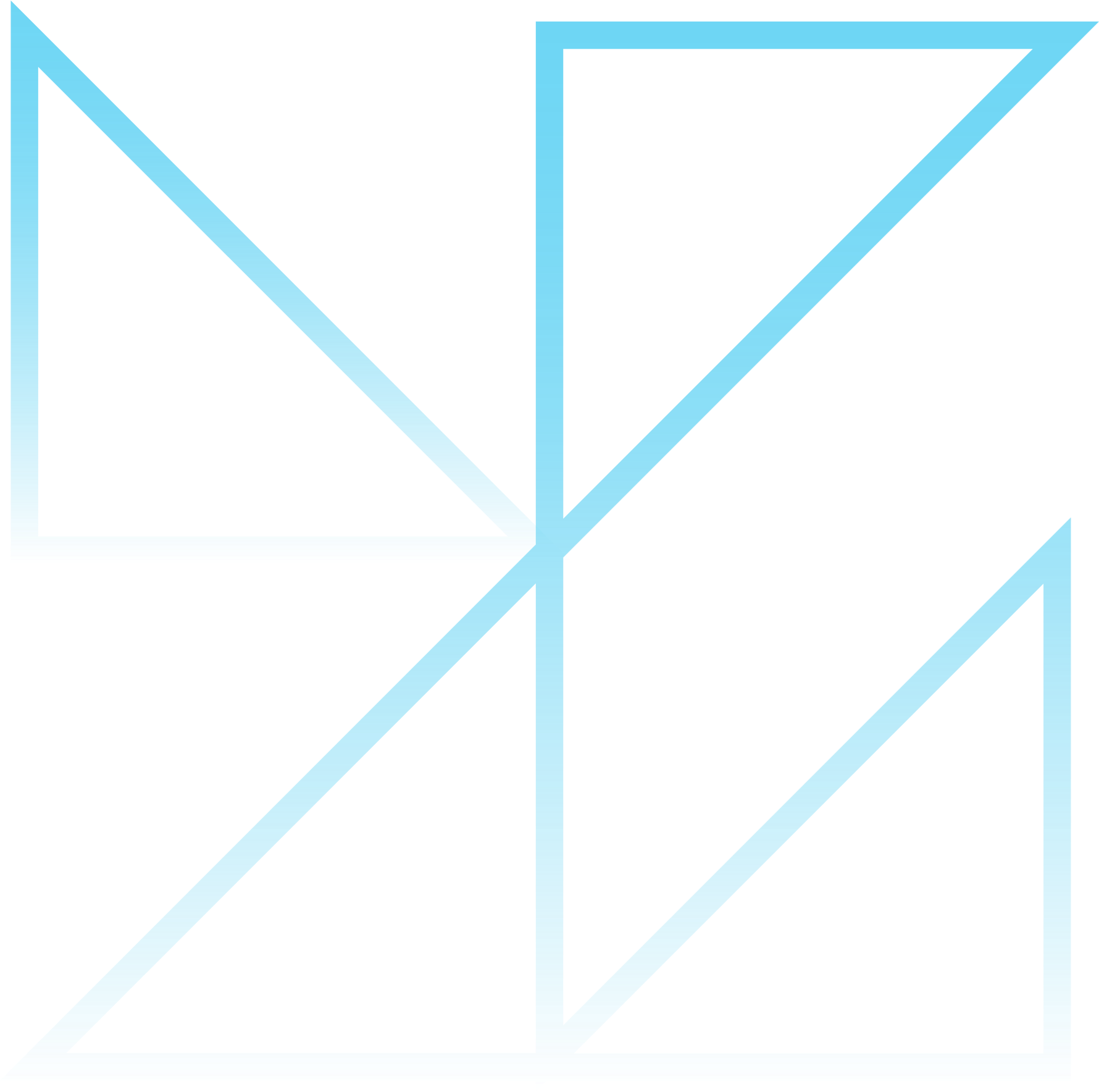 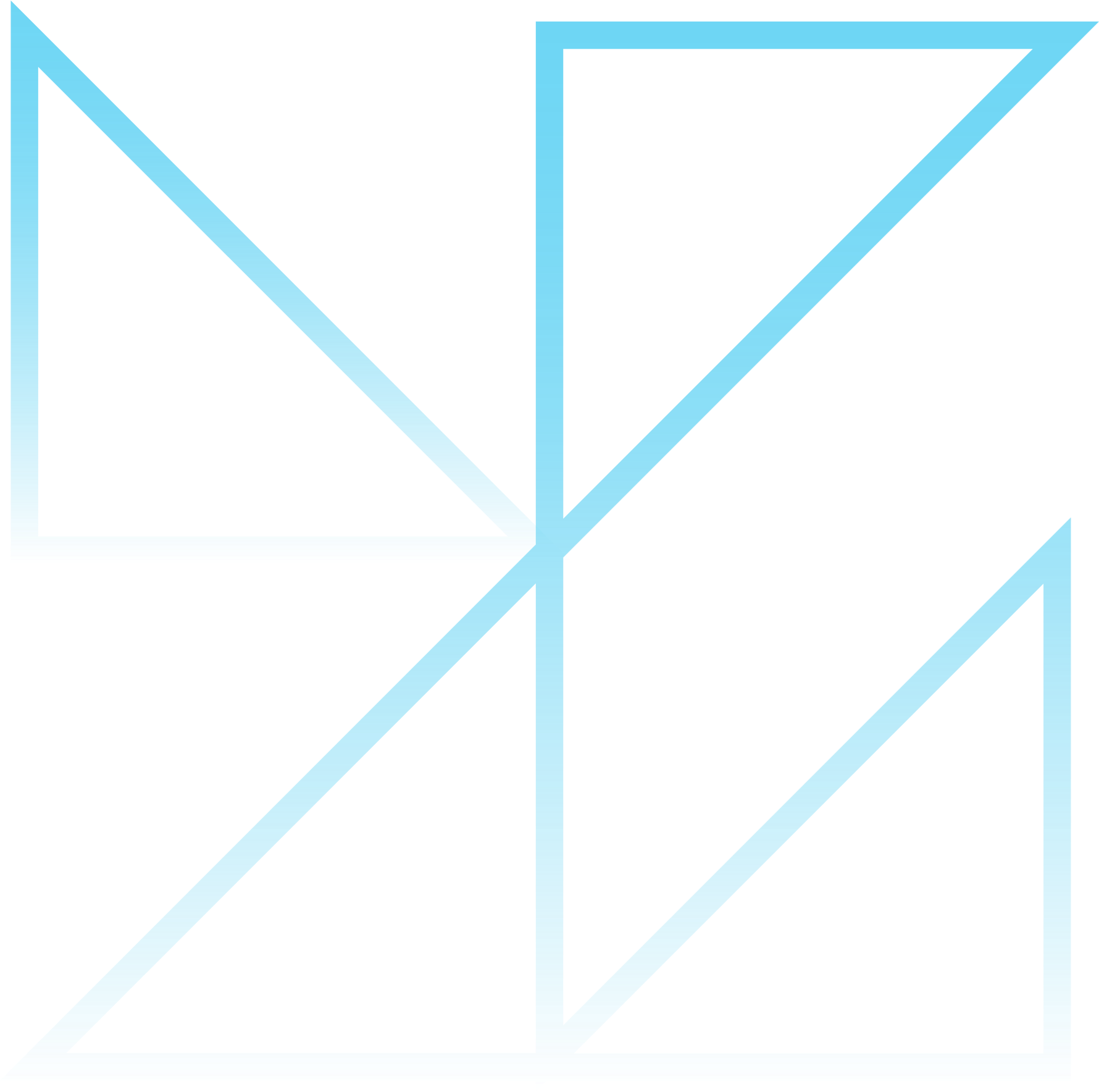 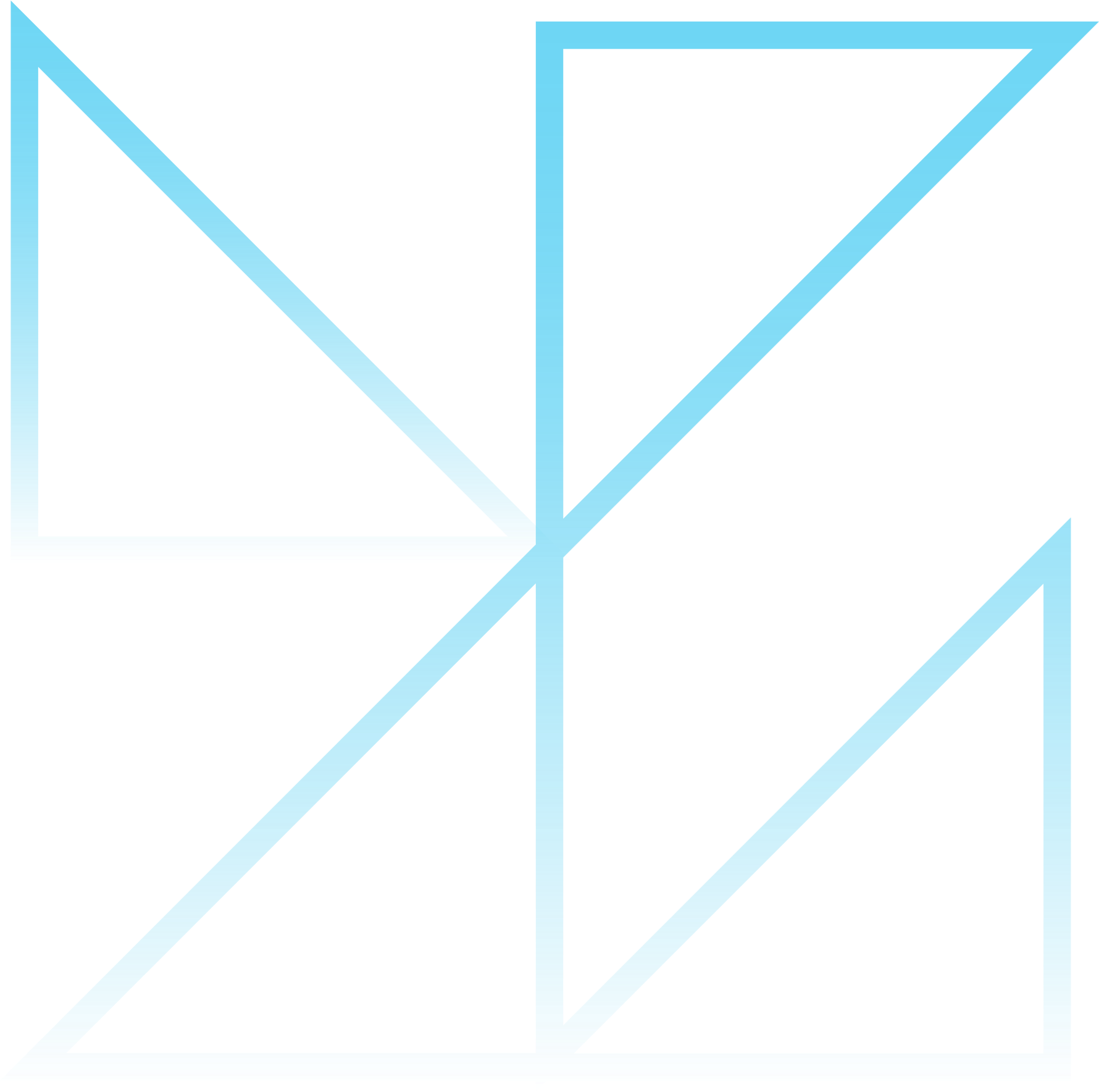 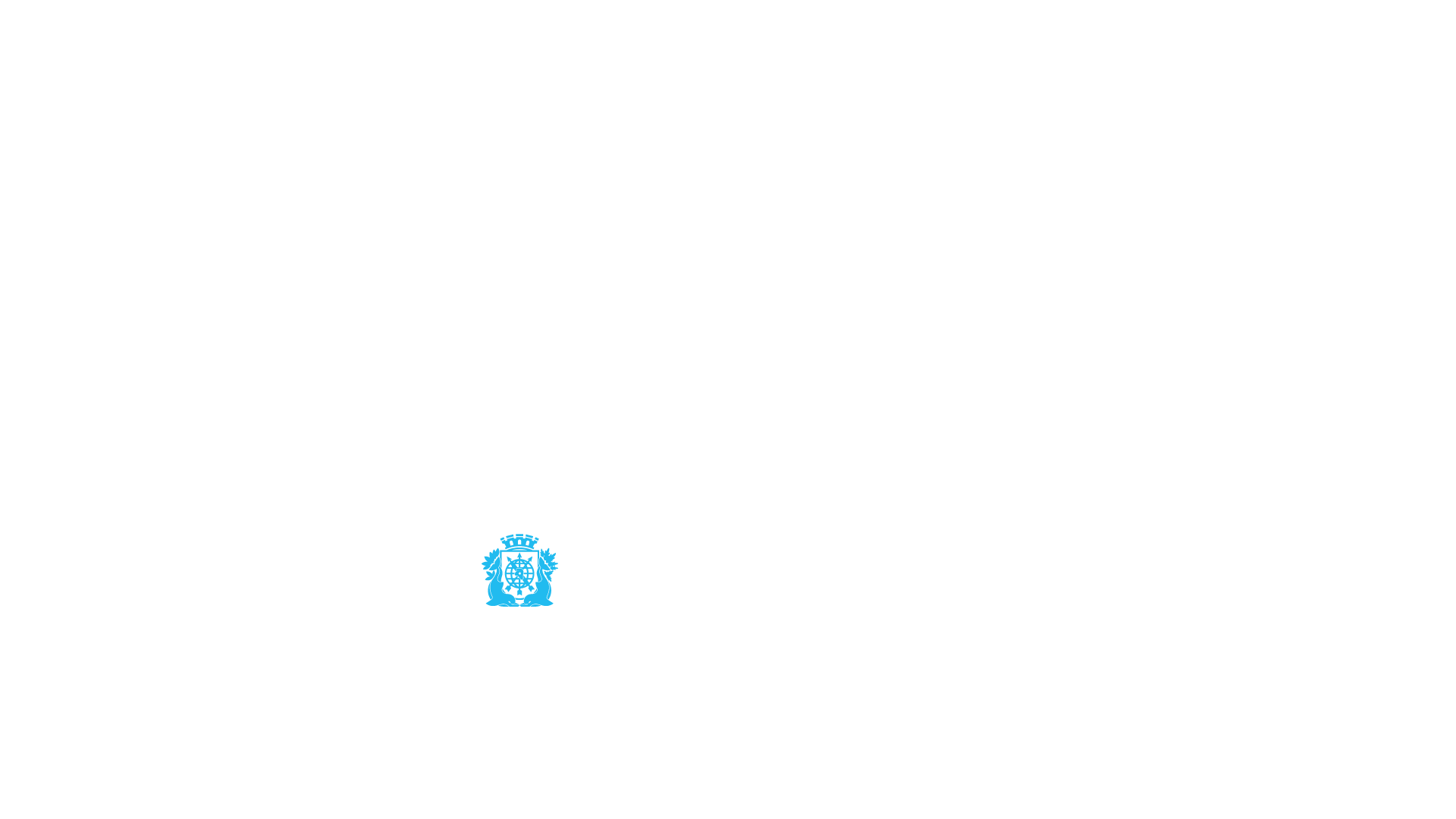 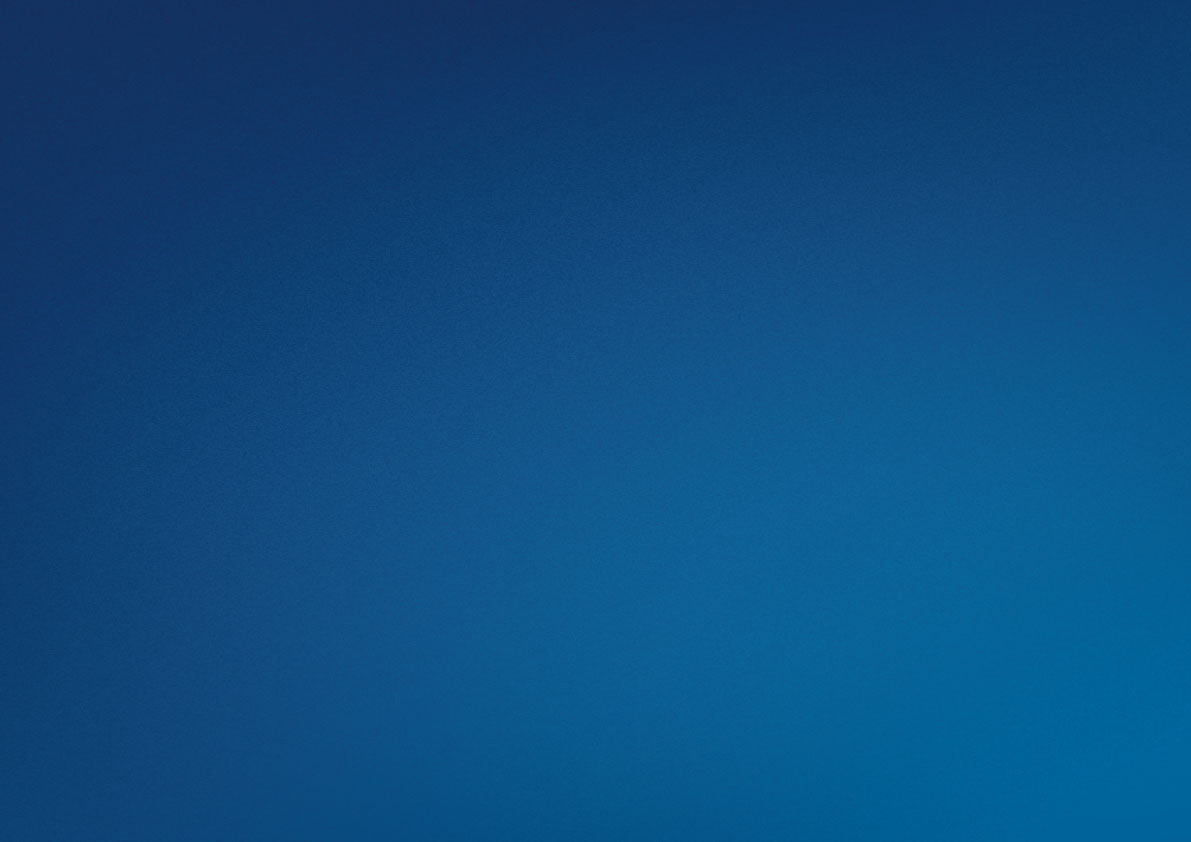 PARQUE PIEDADE
• 18 mil metros quadrados;
• Espaço para feiras e eventos, horta urbana, parcão, academia, campo de futebol, pista de skate e parque infantil;
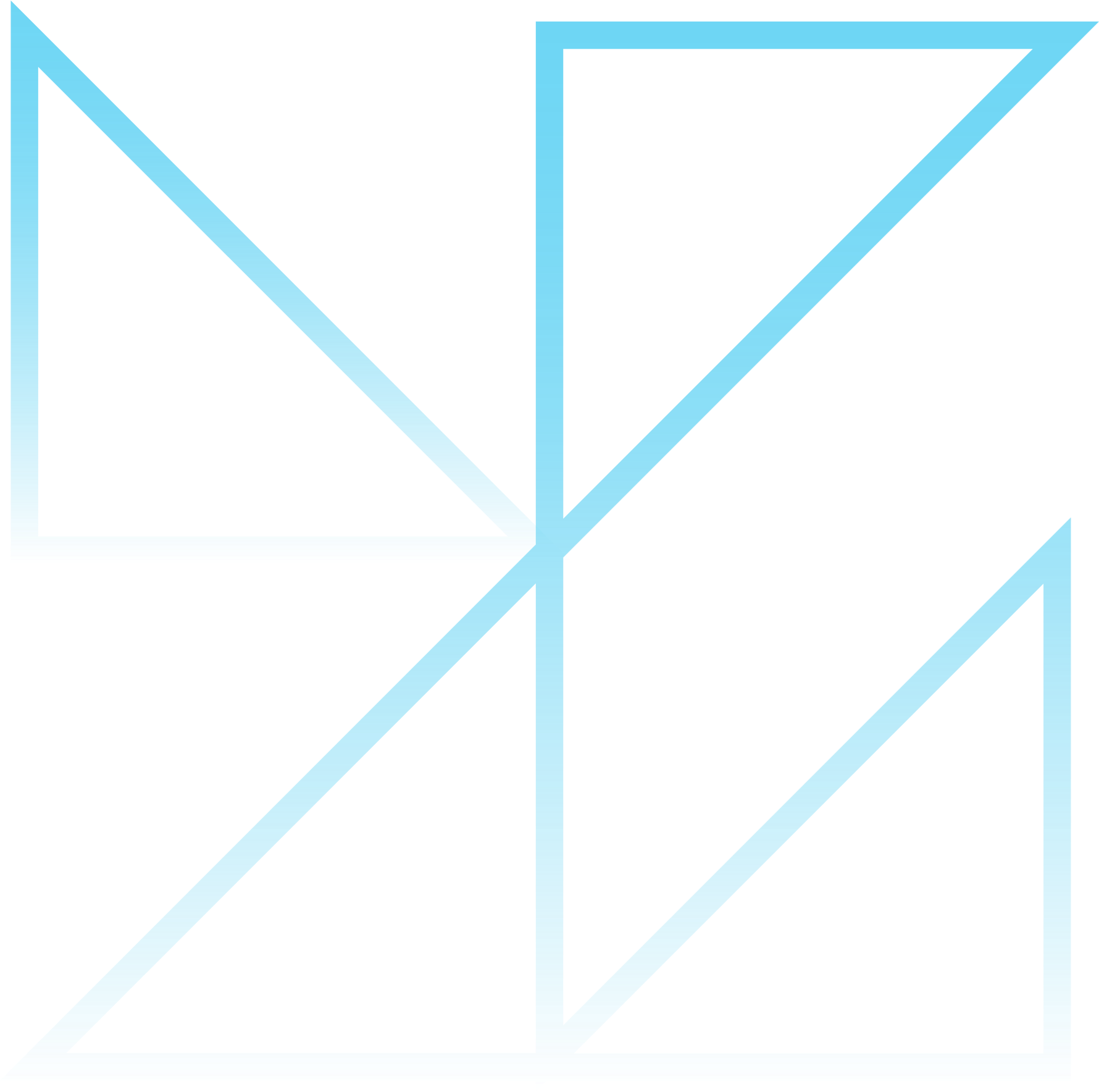 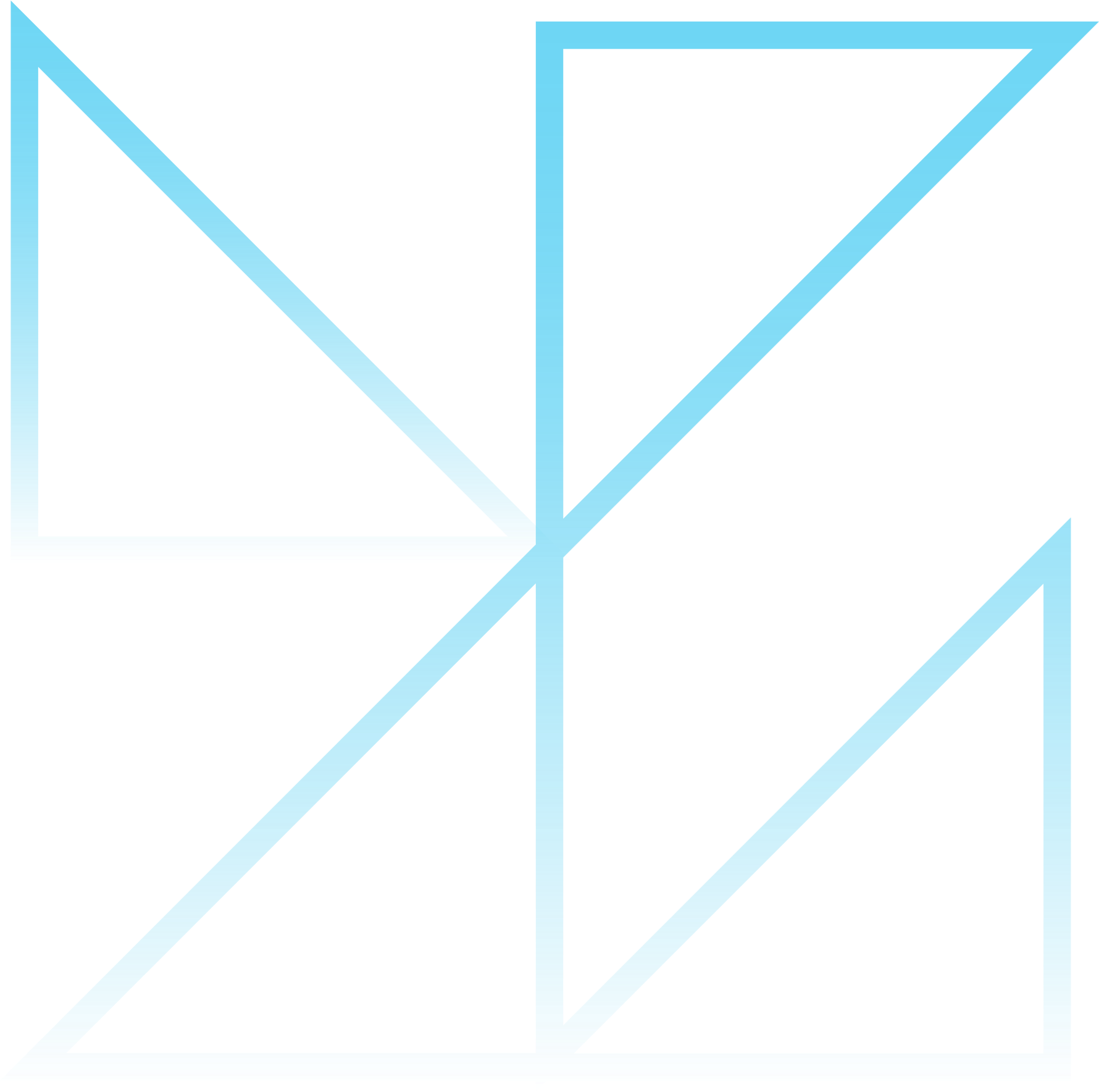 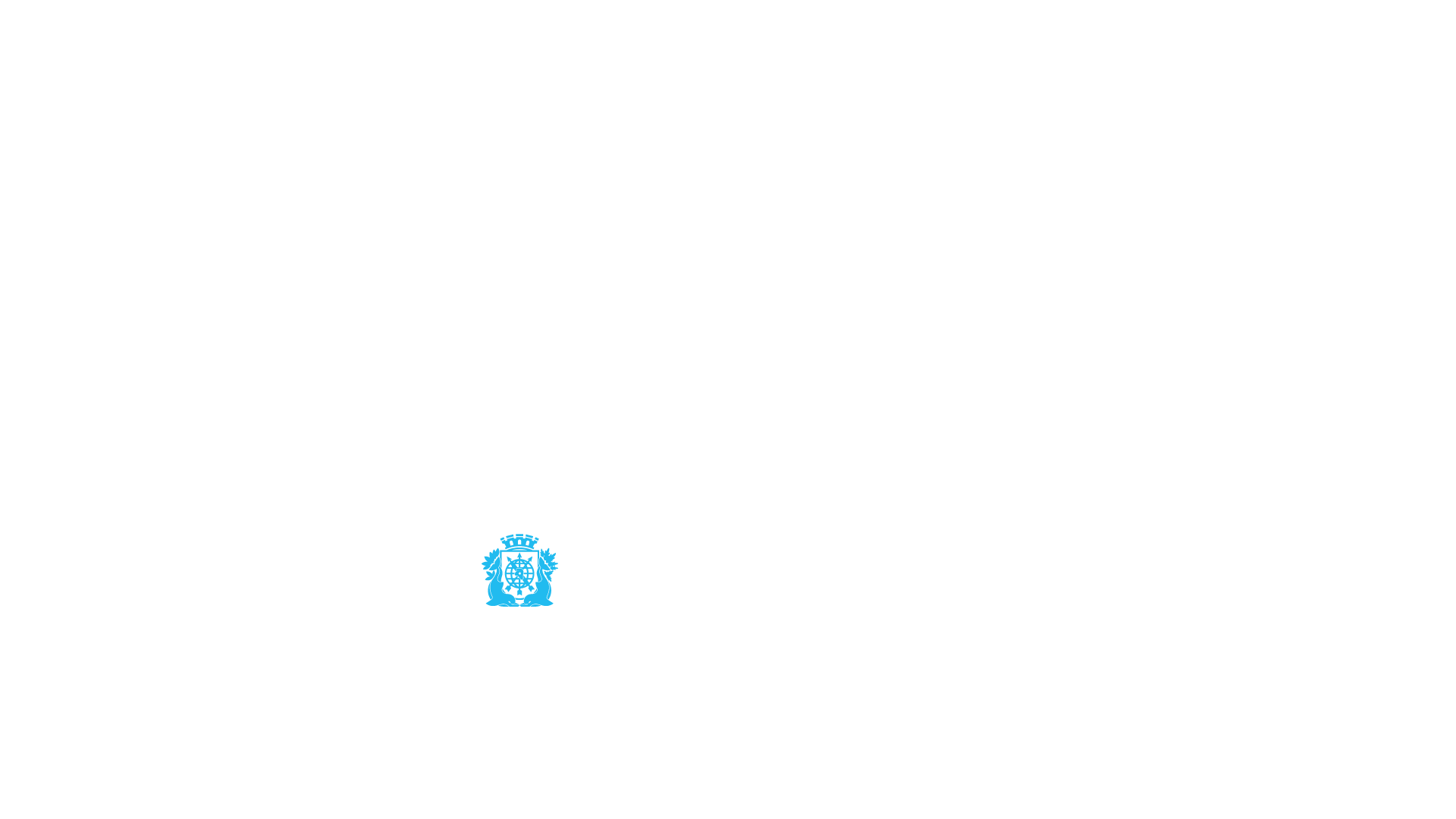 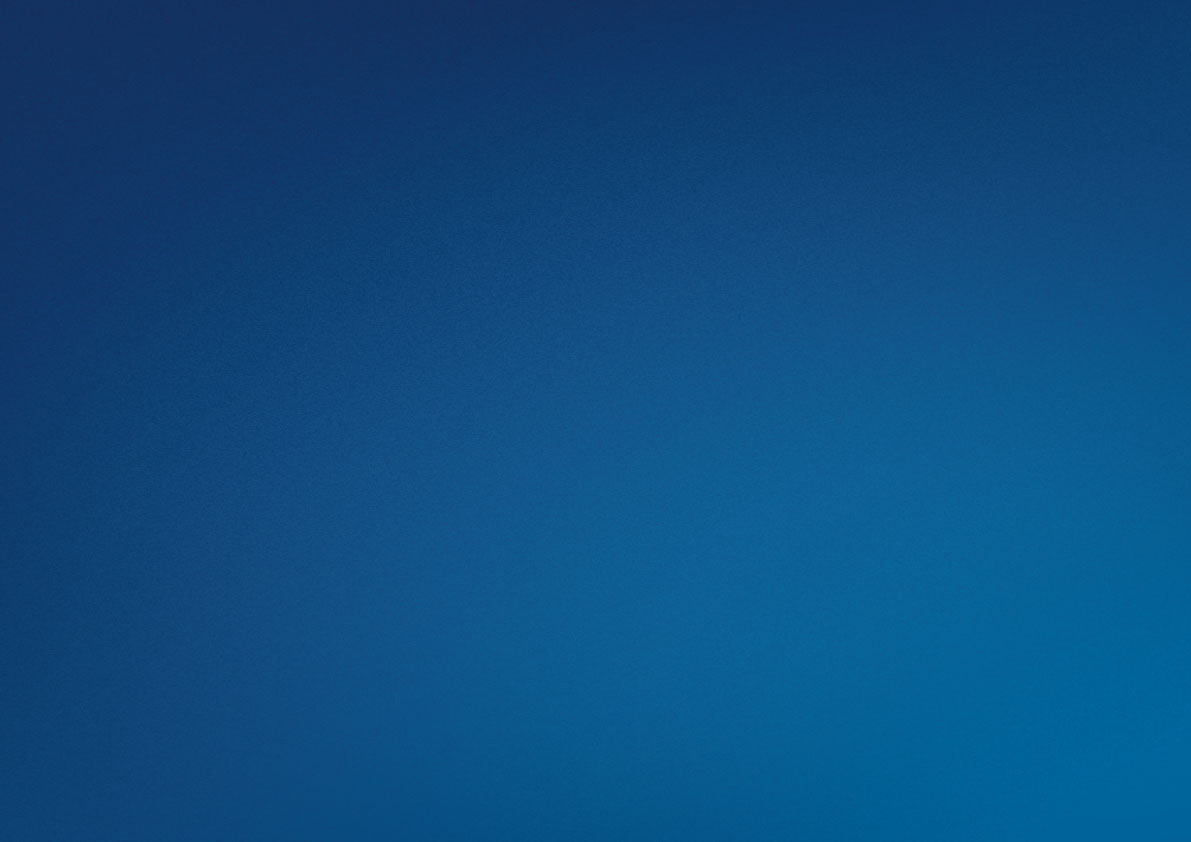 PARQUE PIEDADE
• Requalificação do entorno, incluindo a rua da Capela;
• Pavimentação, sinalização, iluminação e paisagismo;
• Rampa de acessibilidade na estação de Piedade pela rua Goiás;
• Ciclovia na rua Manoel Vitorino.
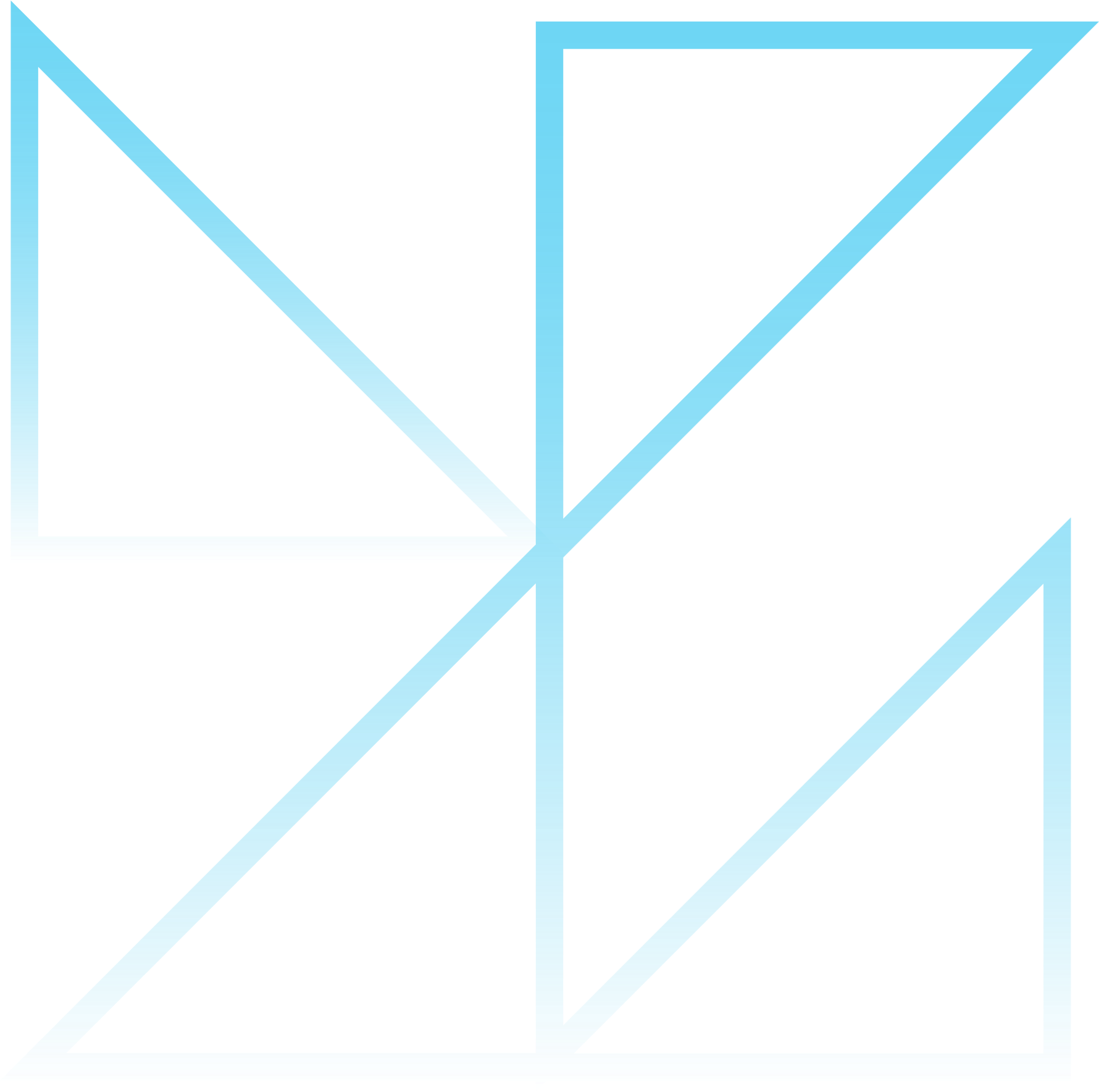 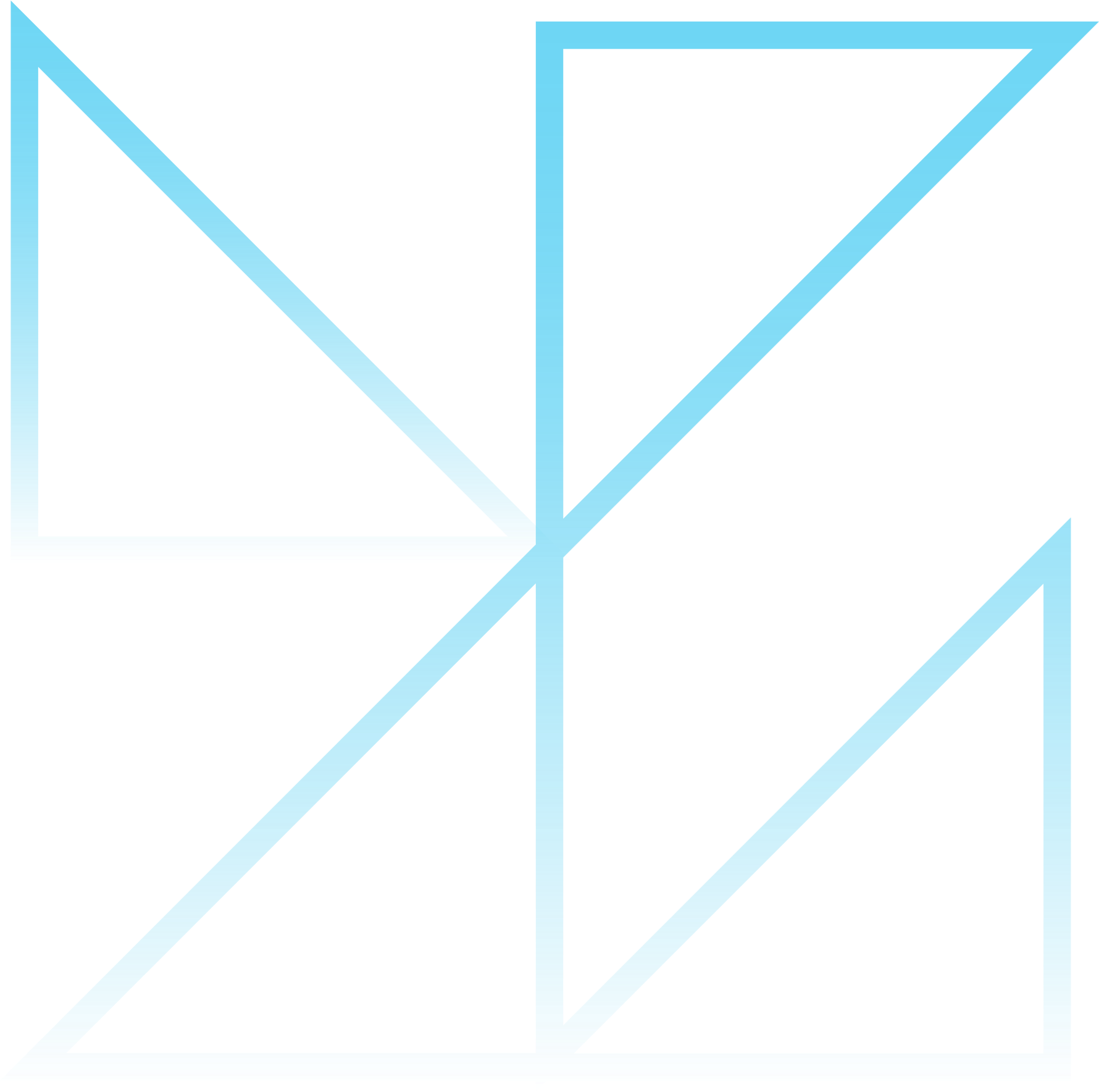 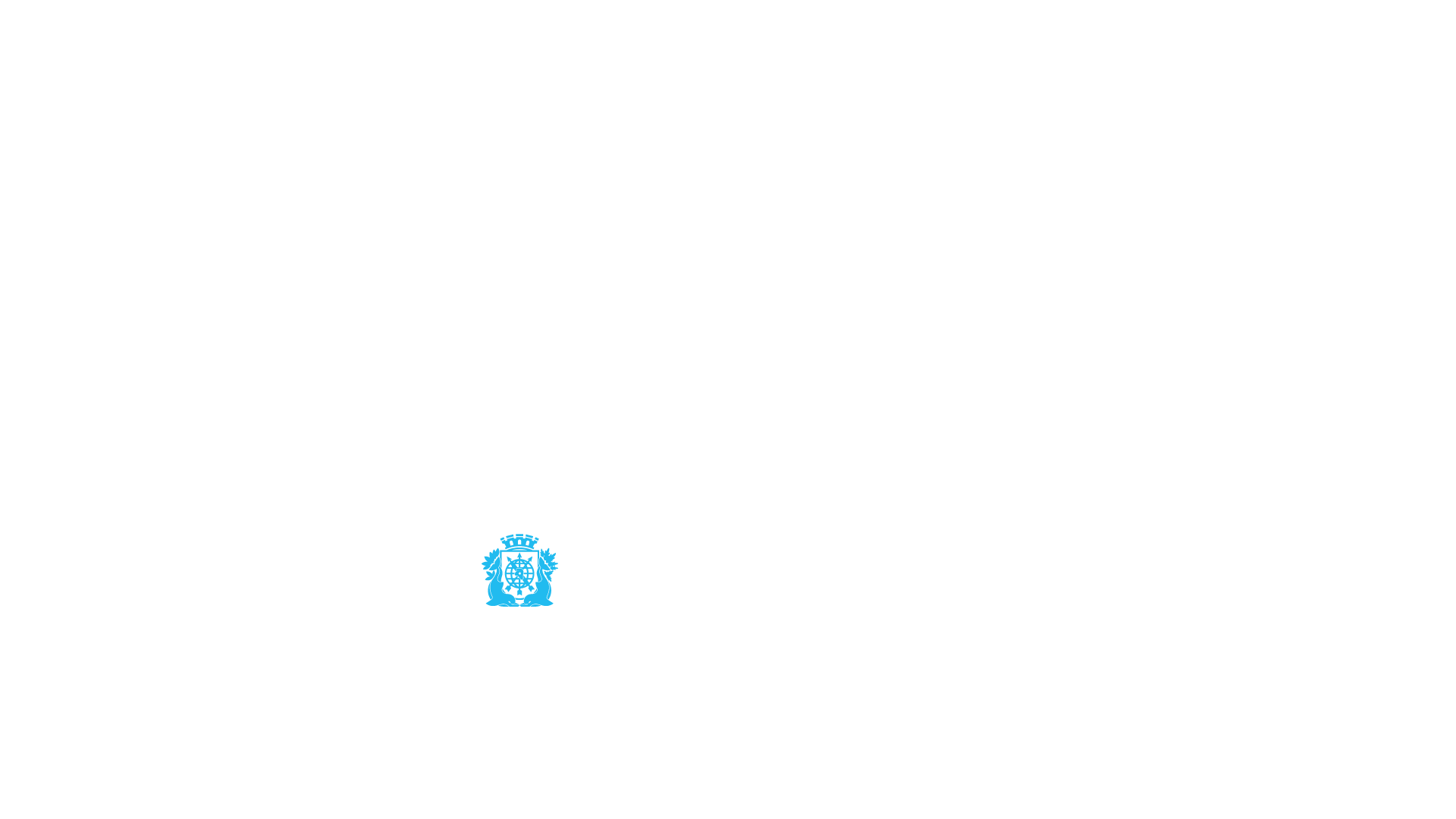 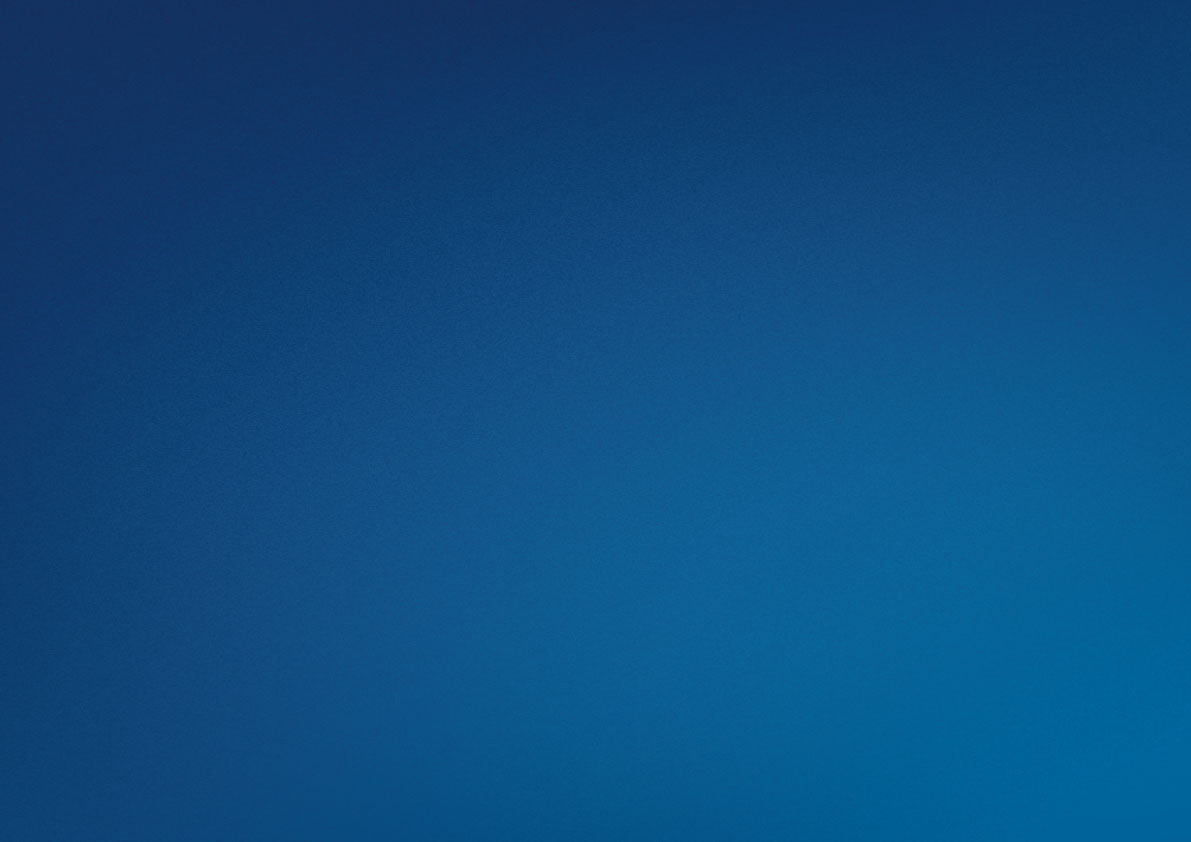 PARQUE PIEDADE
PARQUE PIEDADE
Reurbanização das vias do entorno
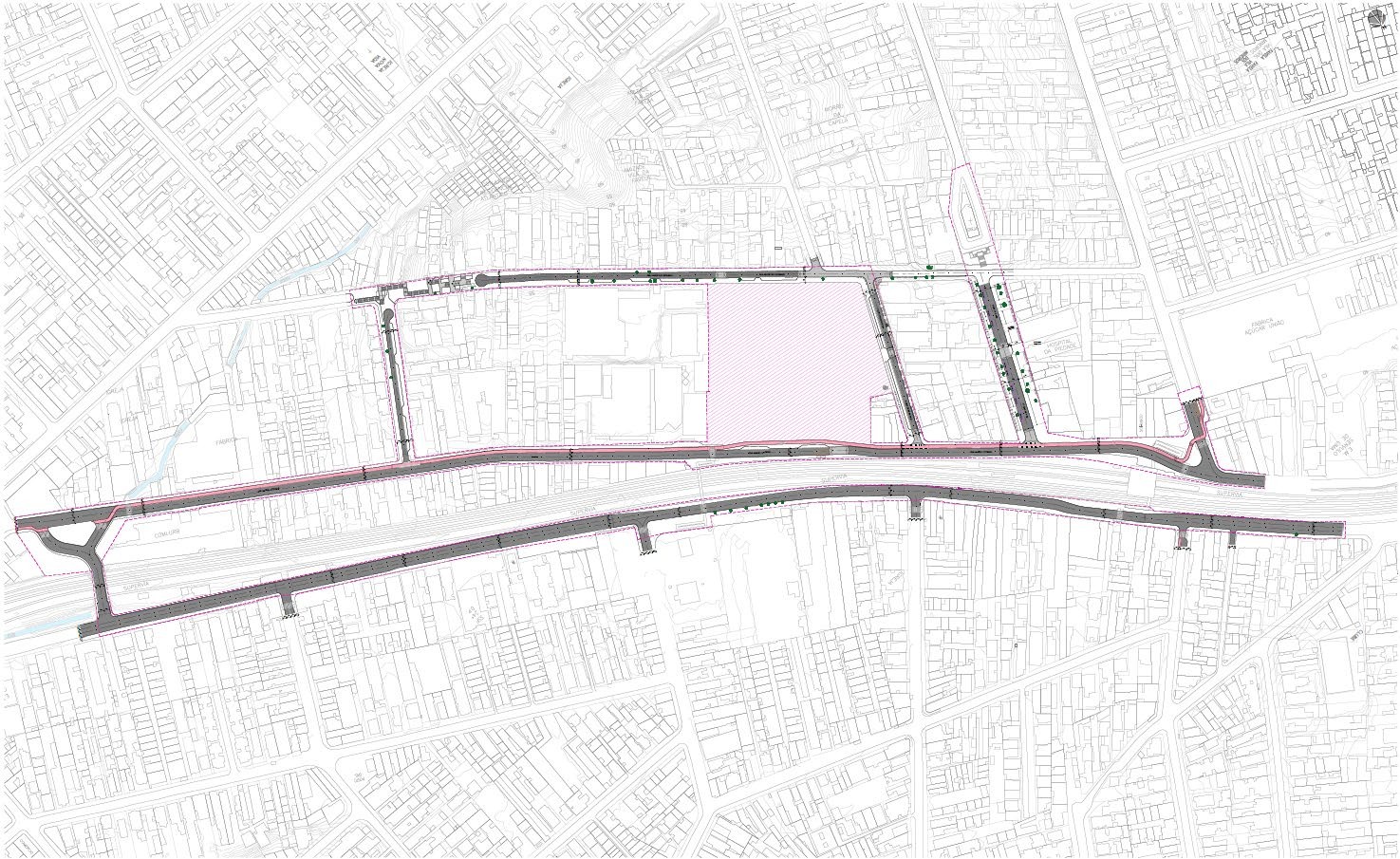 Reurbanização da Rua da
Capela com destaque  para a Capela Nossa  Senhora da Piedade, bem  tombado pelo IRPH
Parque  Piedade
Criação de  ciclovia na Rua  Manoel Vitorino
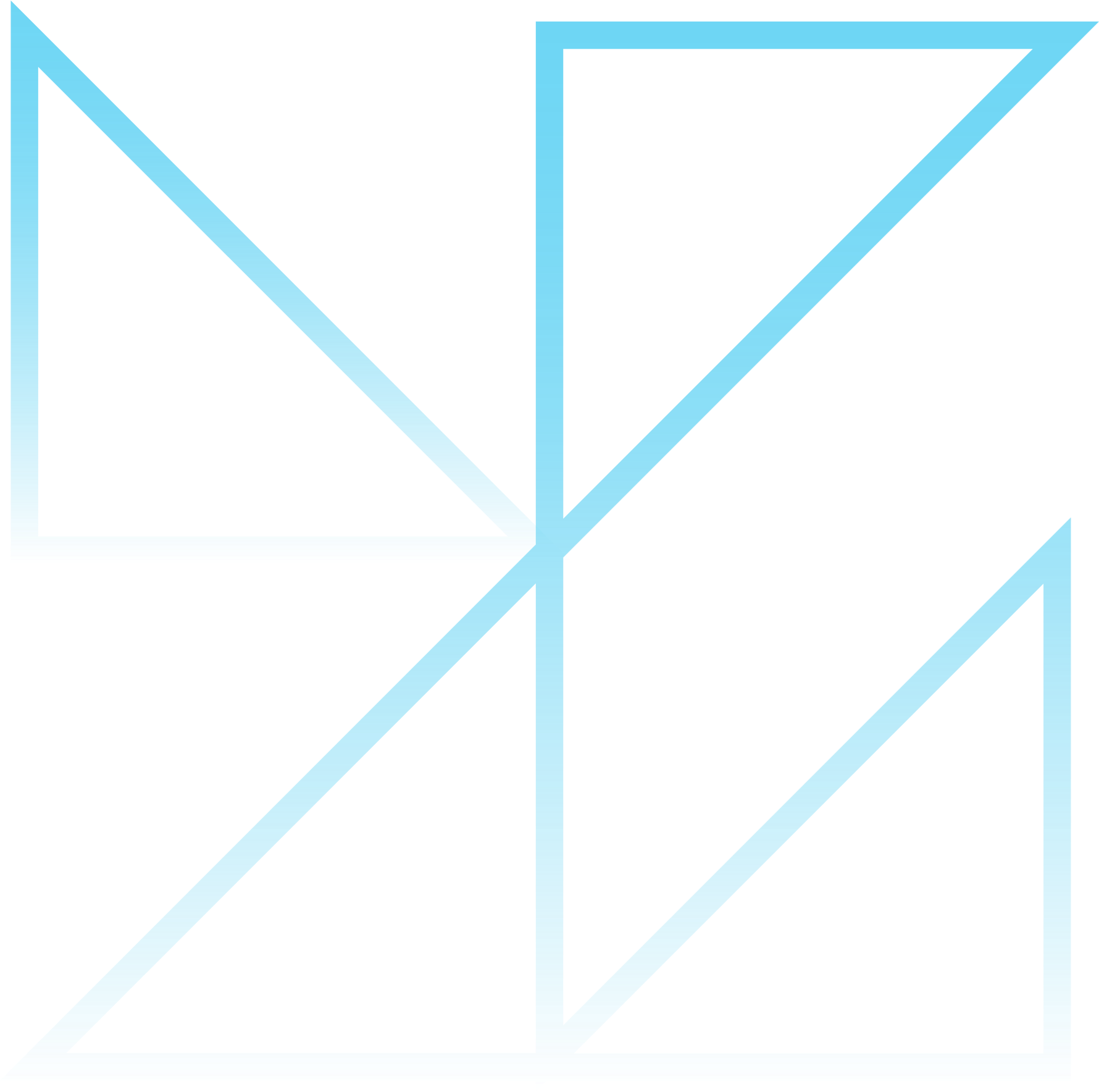 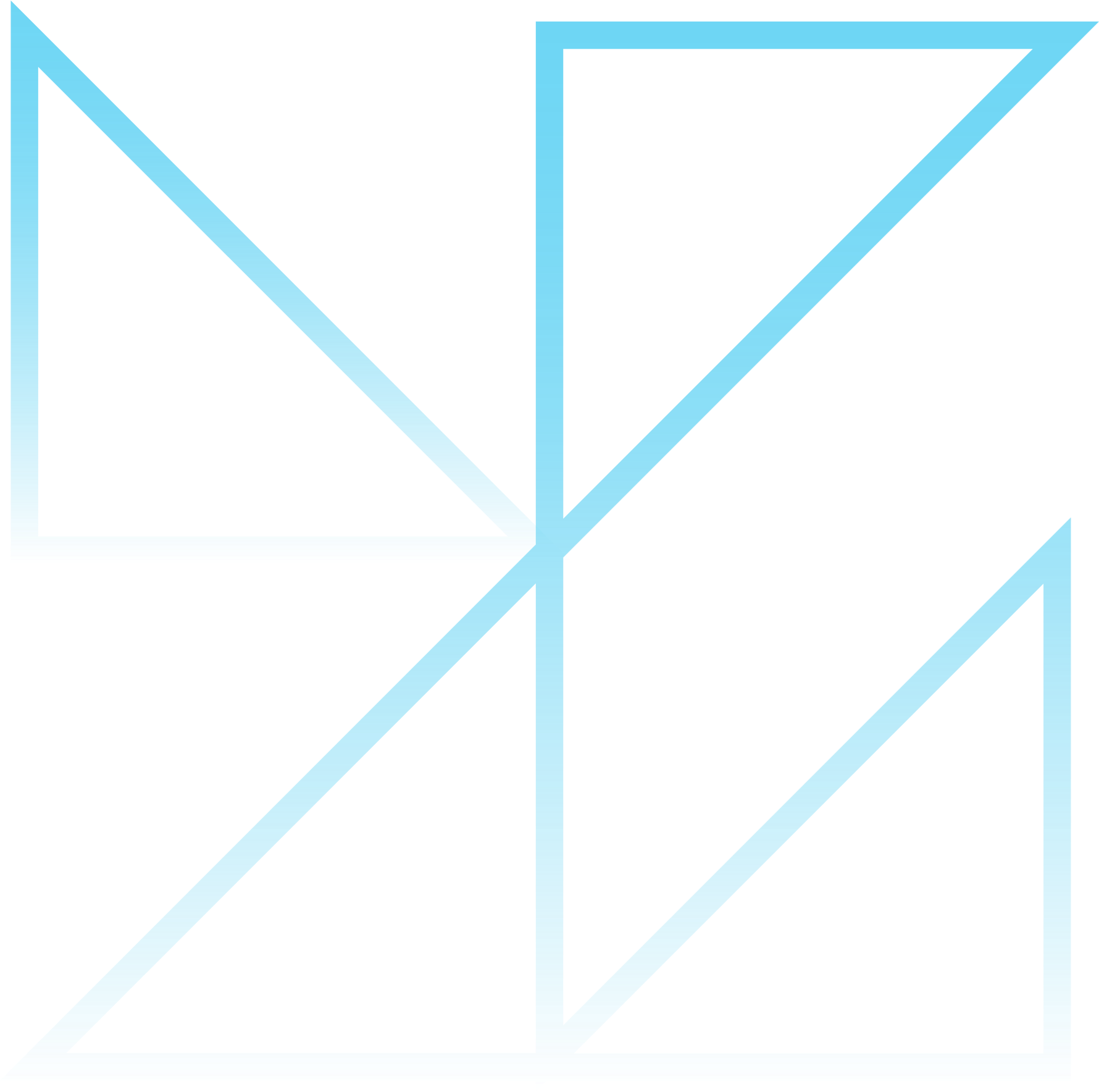 Inclusão de rampa  de acesso à Estação  Piedade na Rua  Goiás
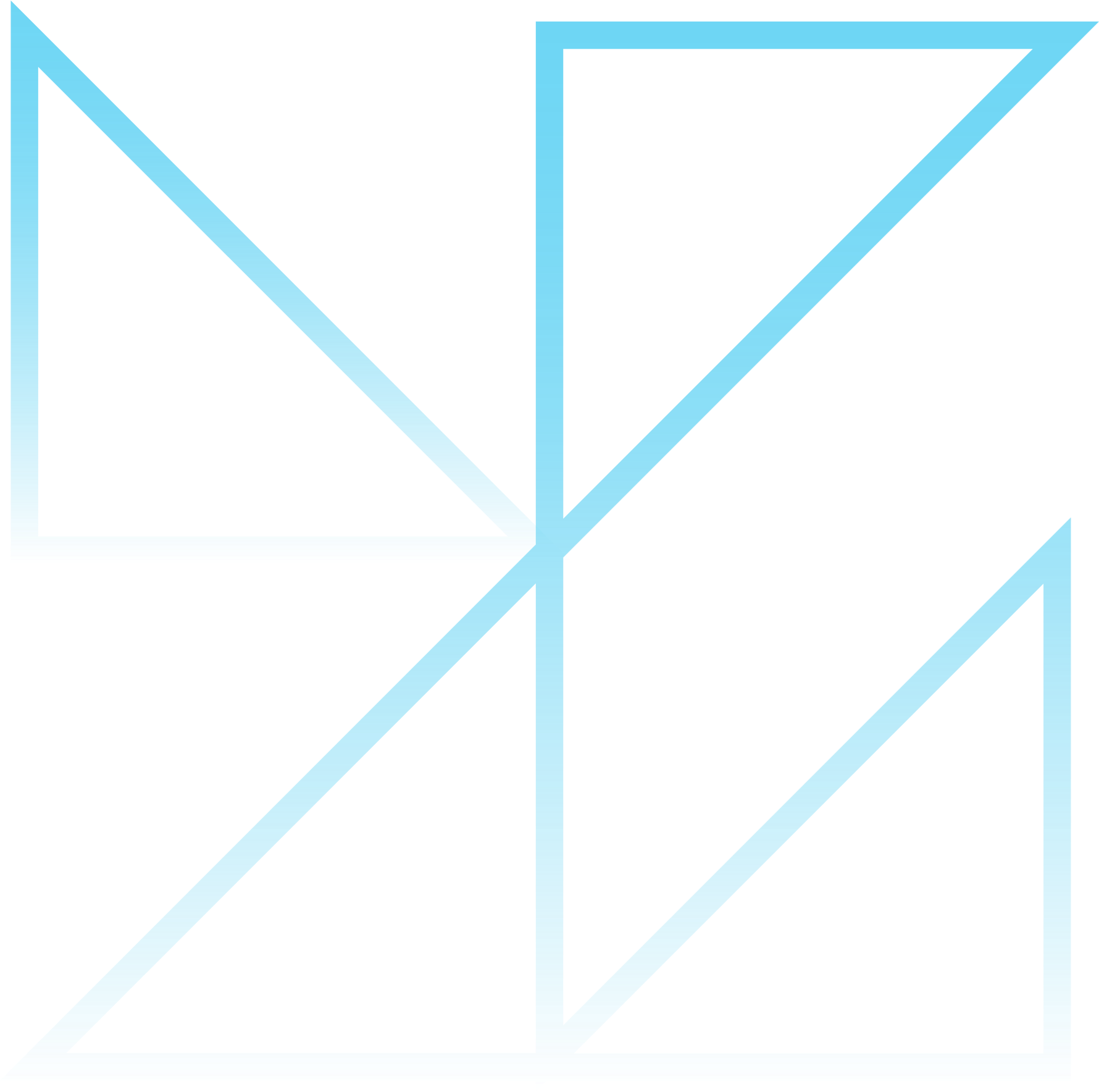 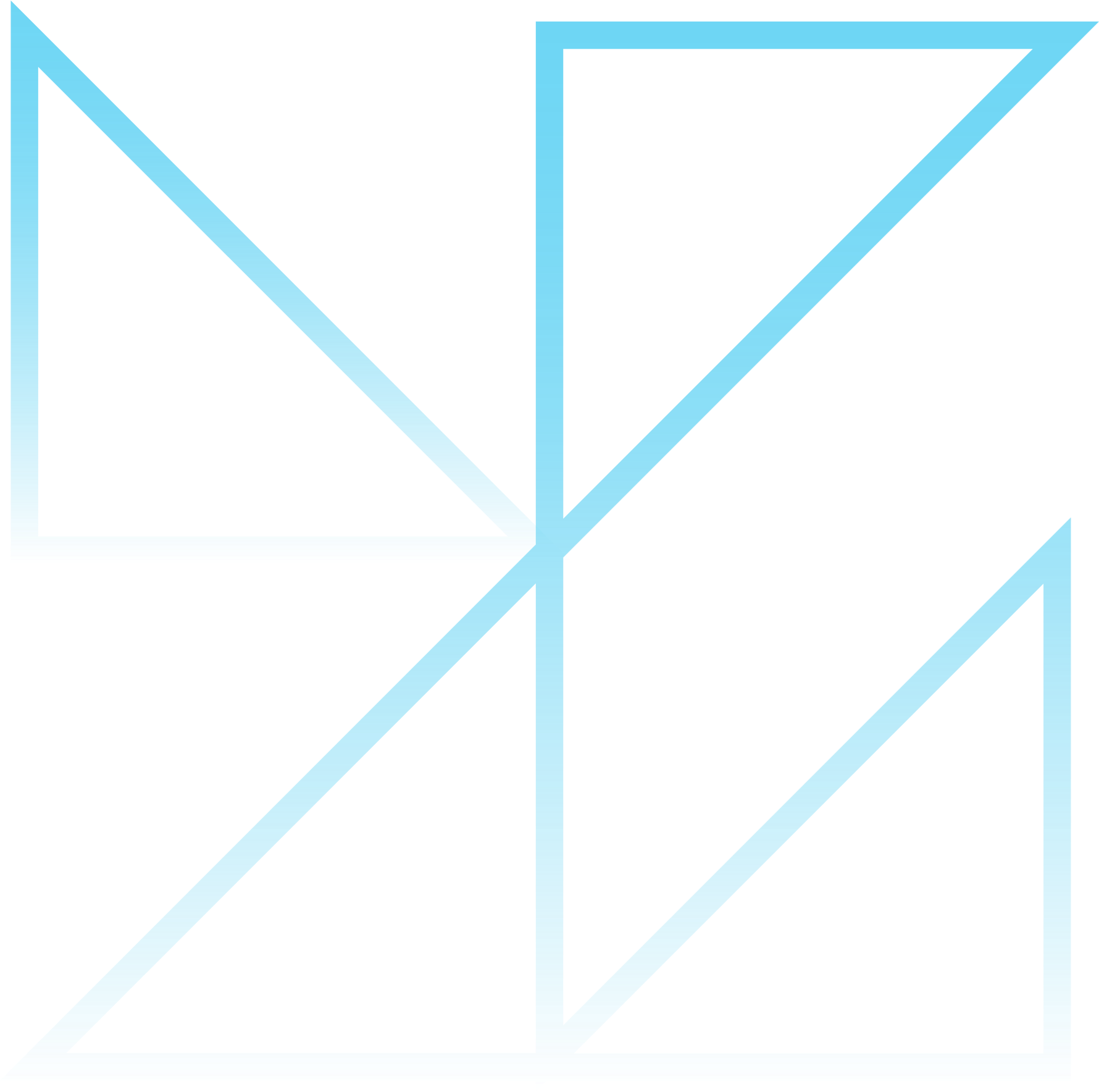 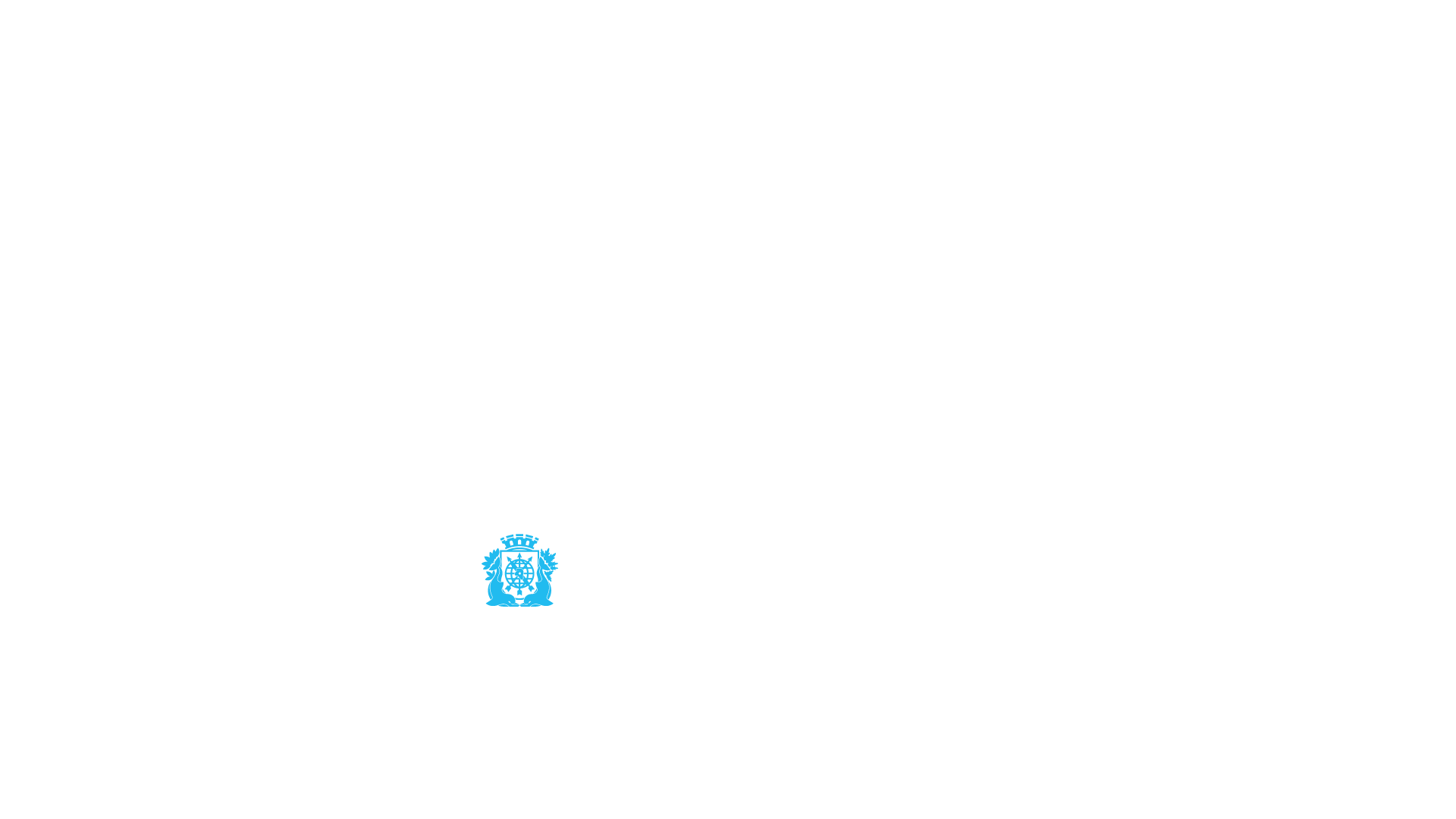 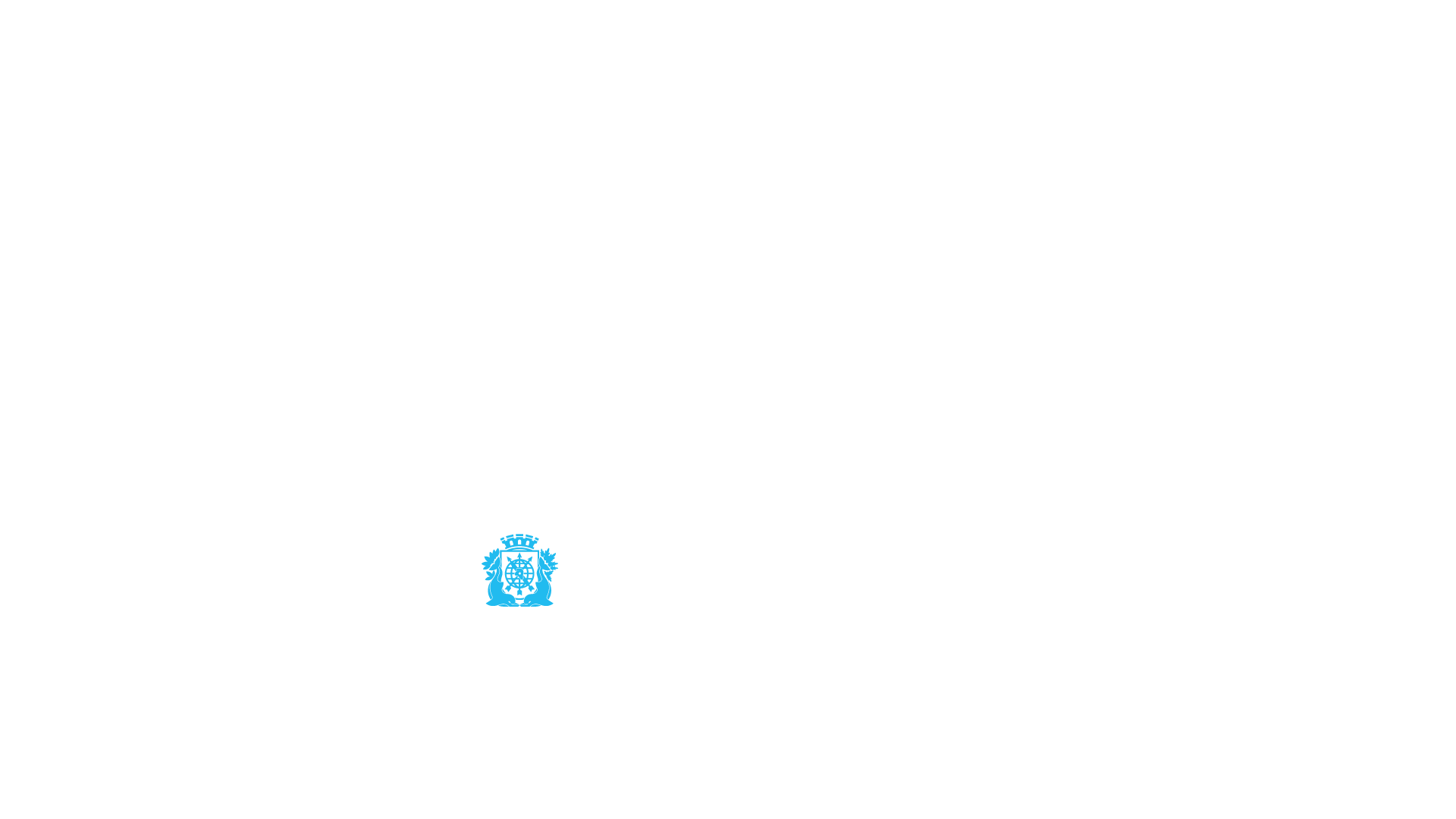 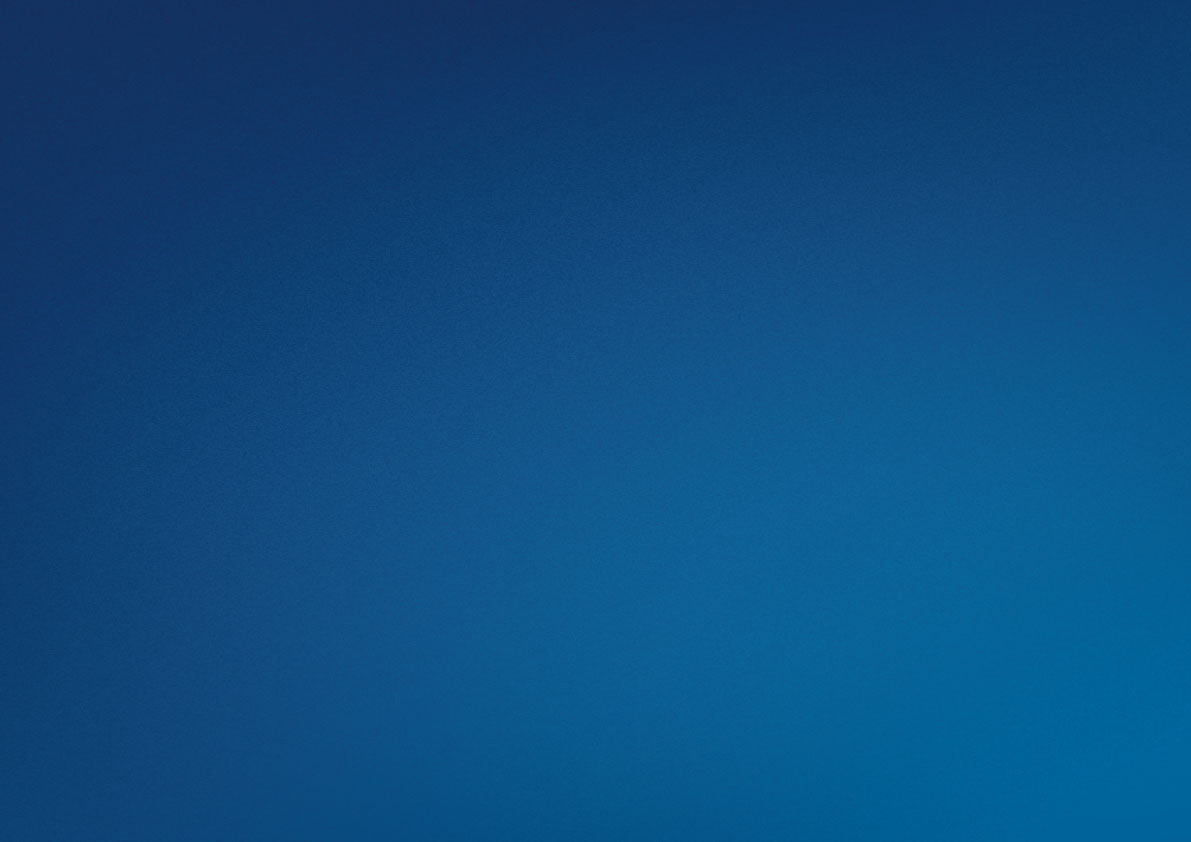 PARQUE PIEDADE
• Valor da obra R$58 milhões;
• Início da obra 05/09/23
• Prazo: 15 meses
• Consórcio Parque Piedade HFB
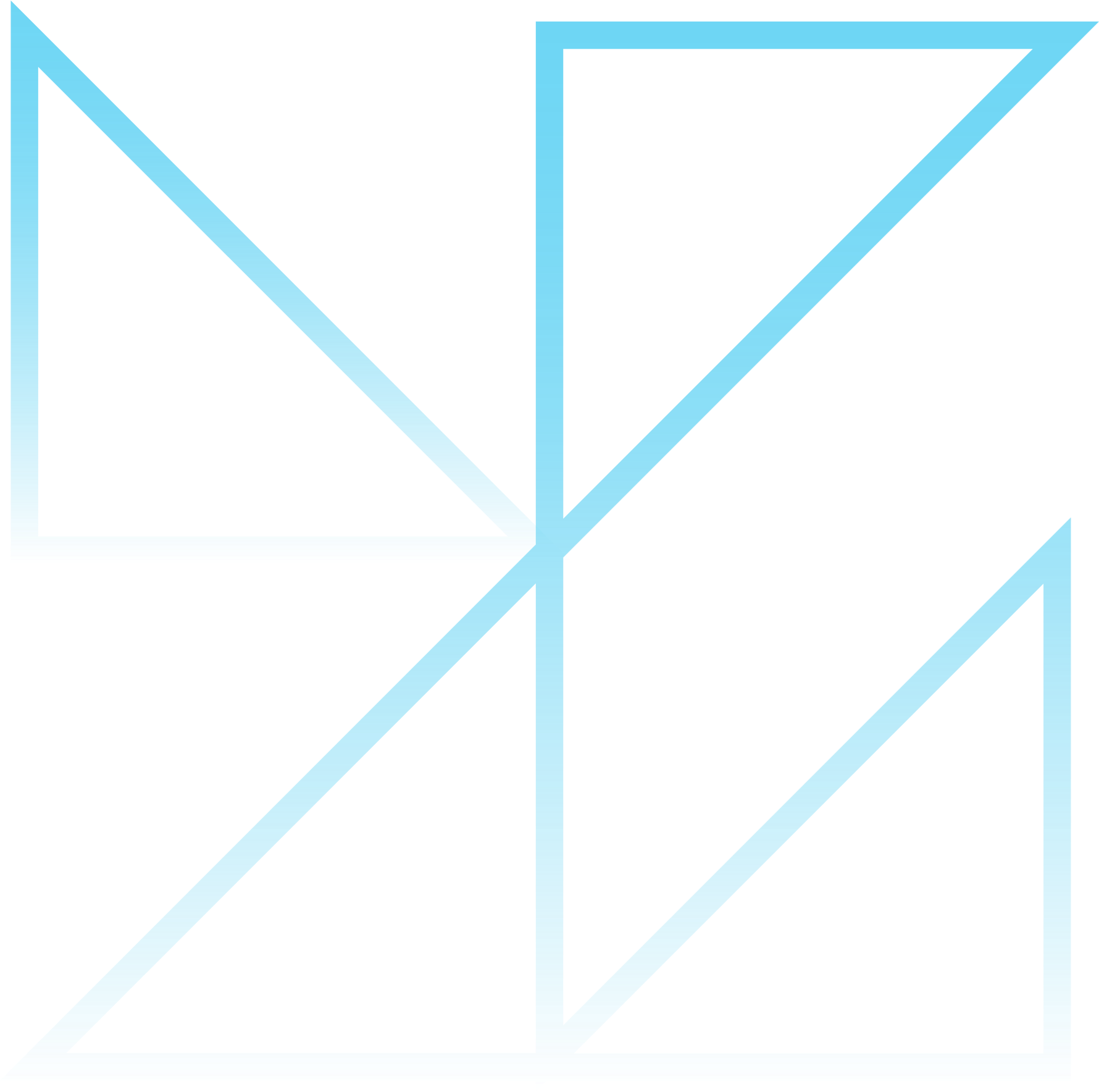 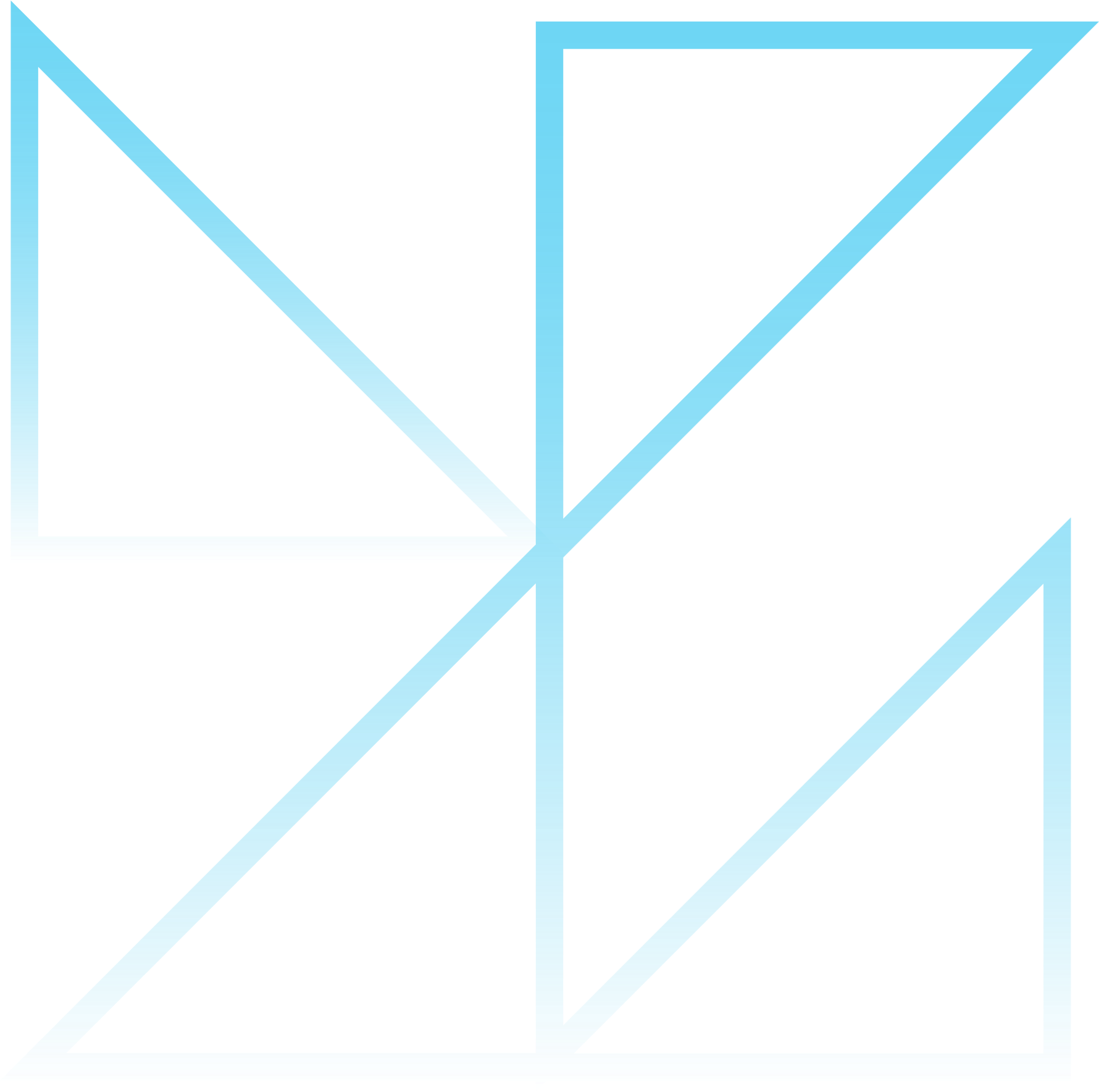 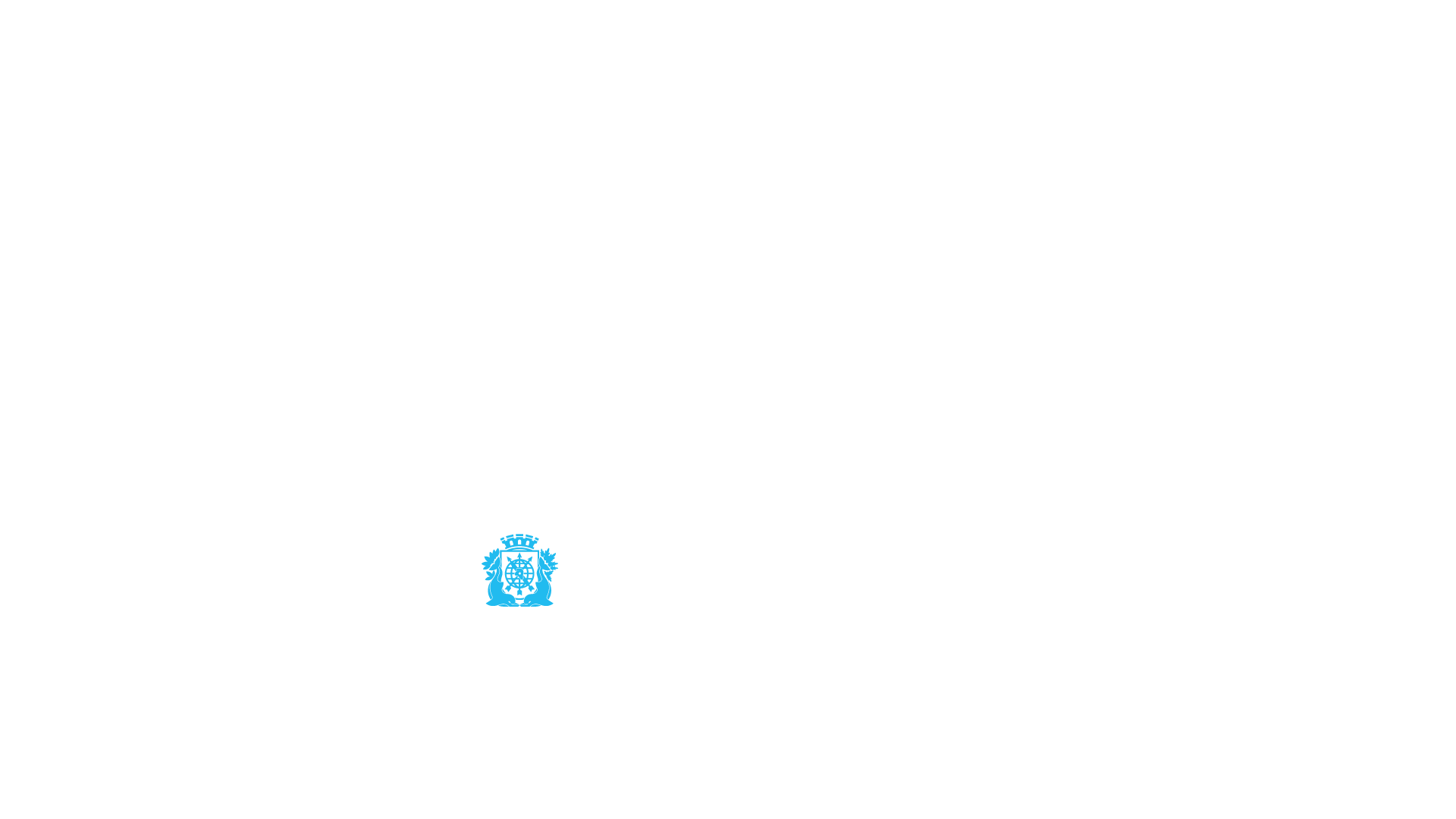 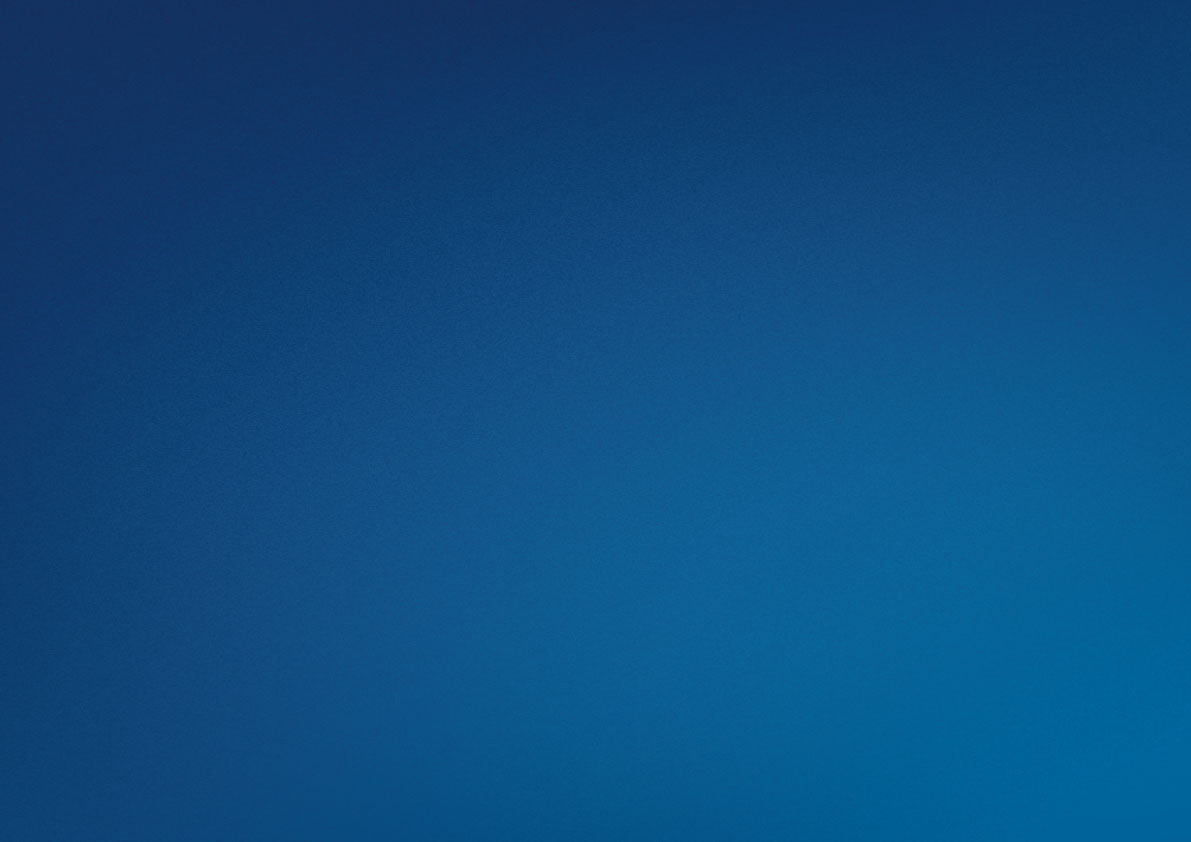 PARQUE PIEDADE
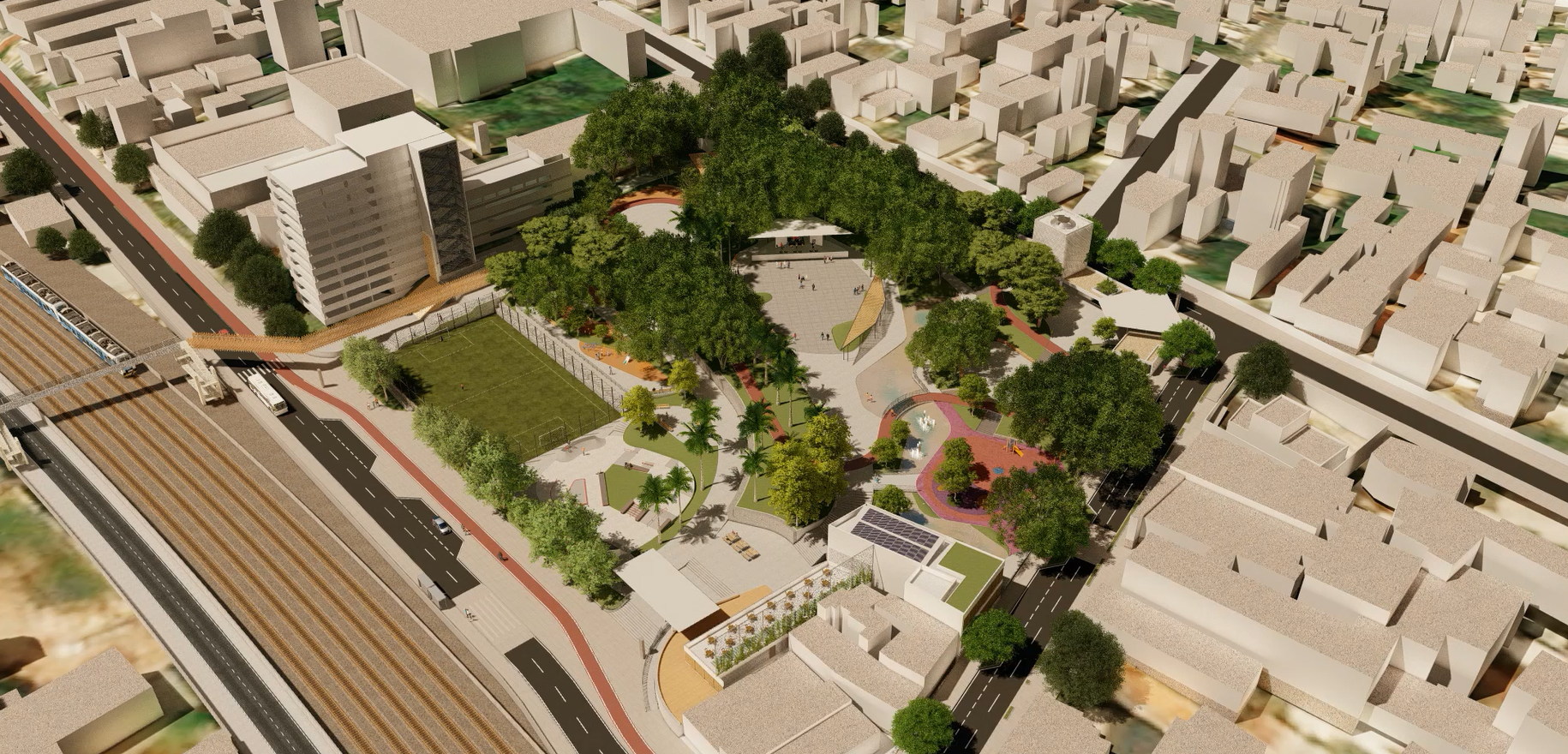 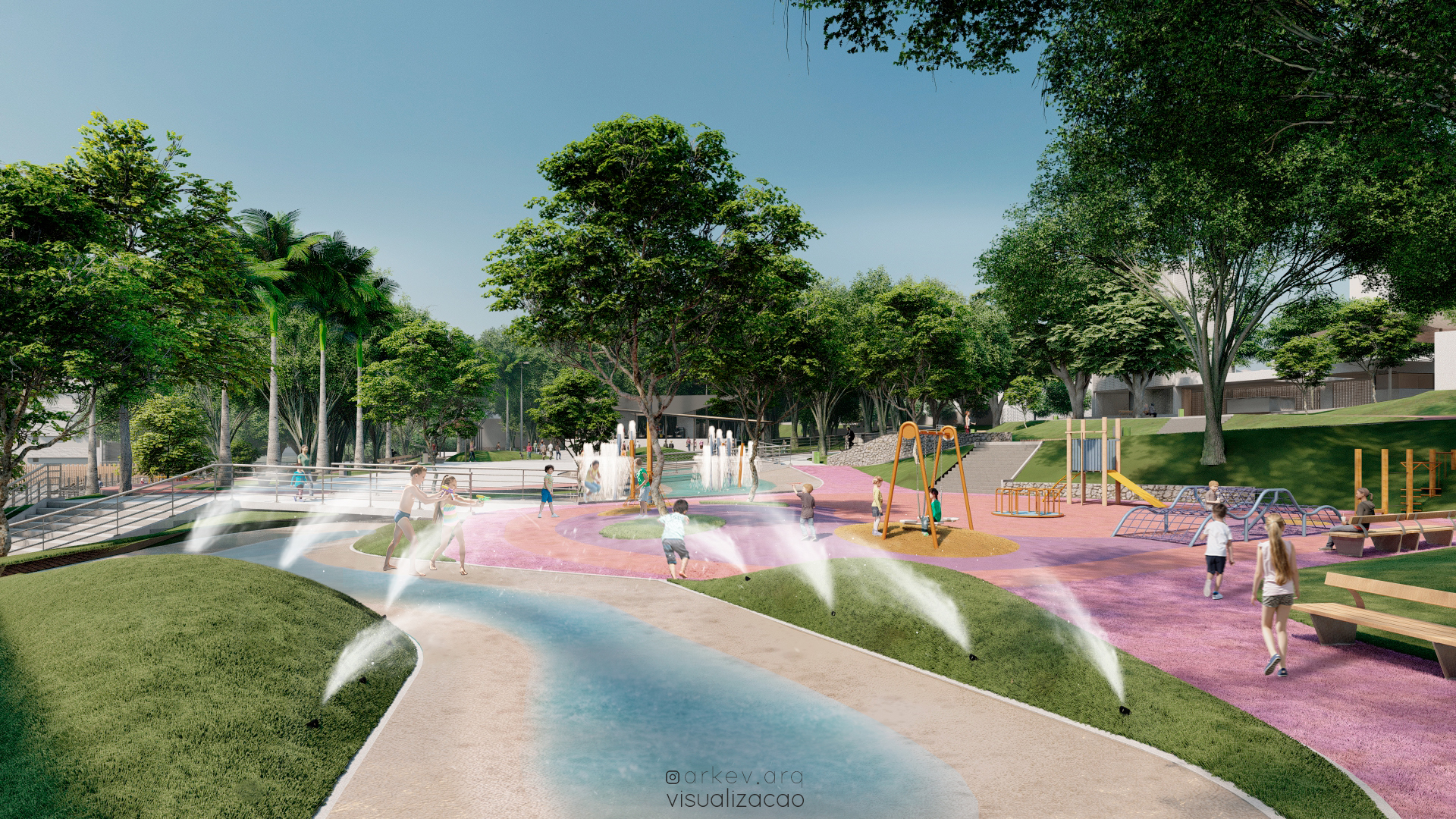 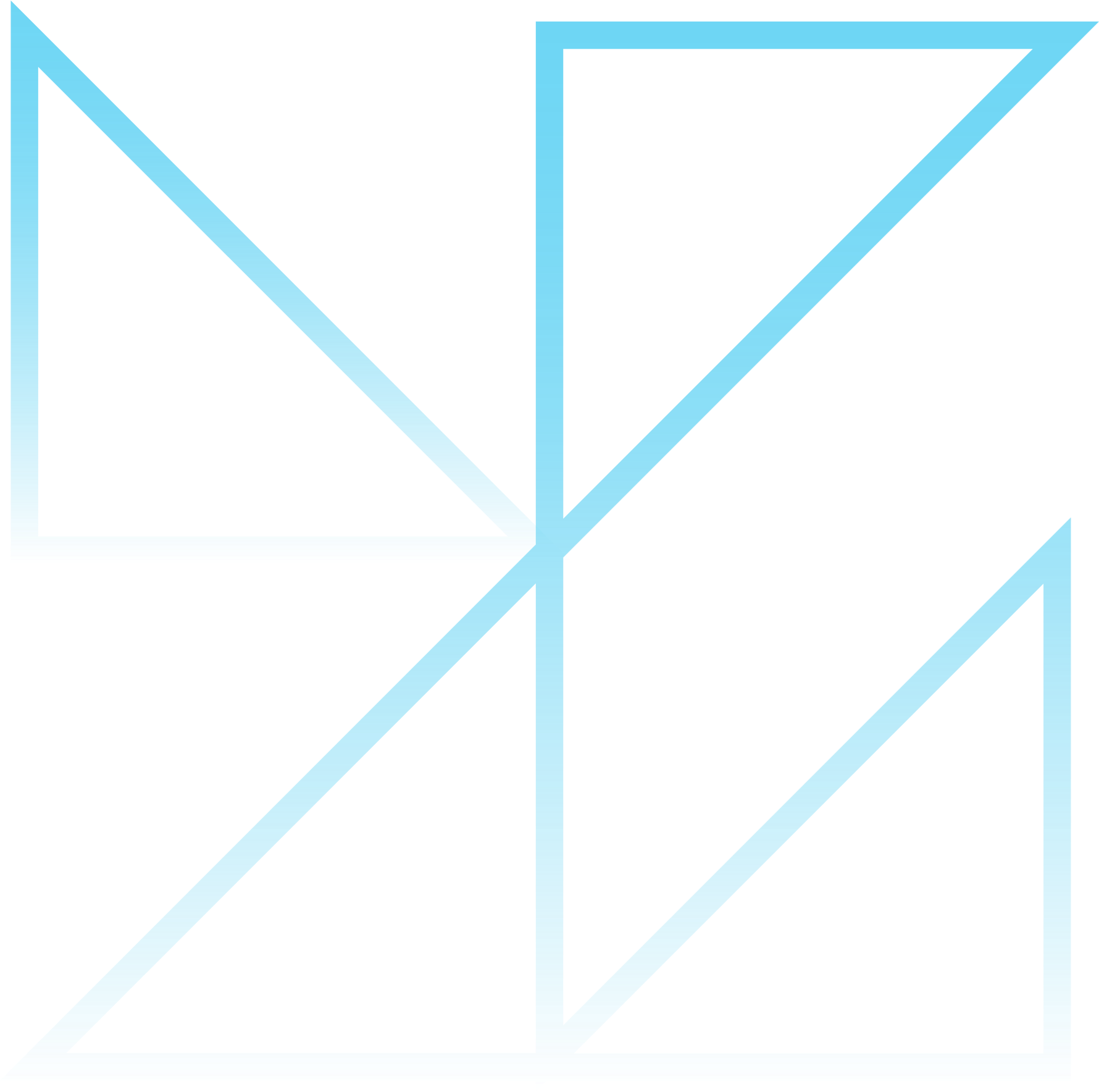 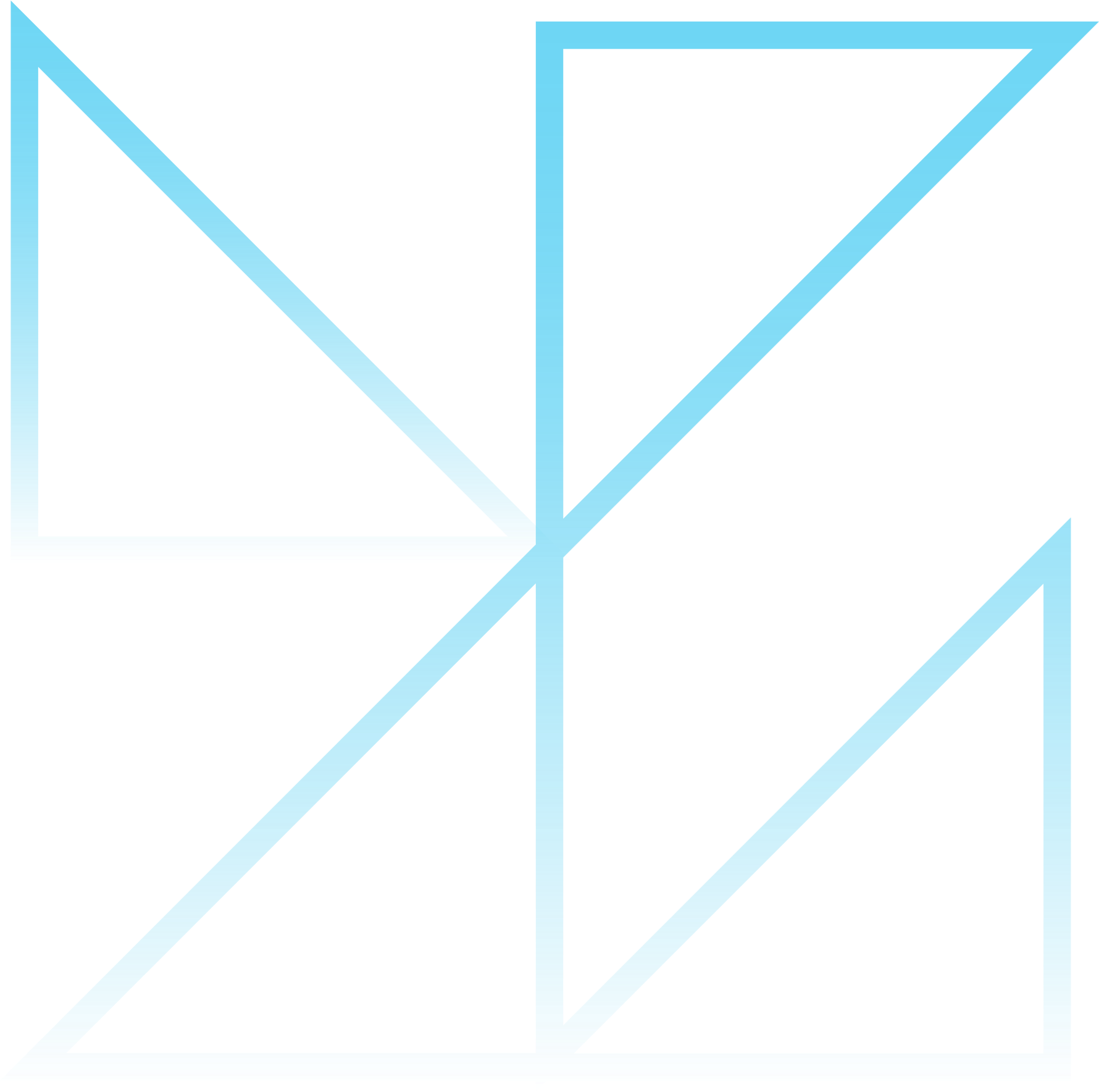 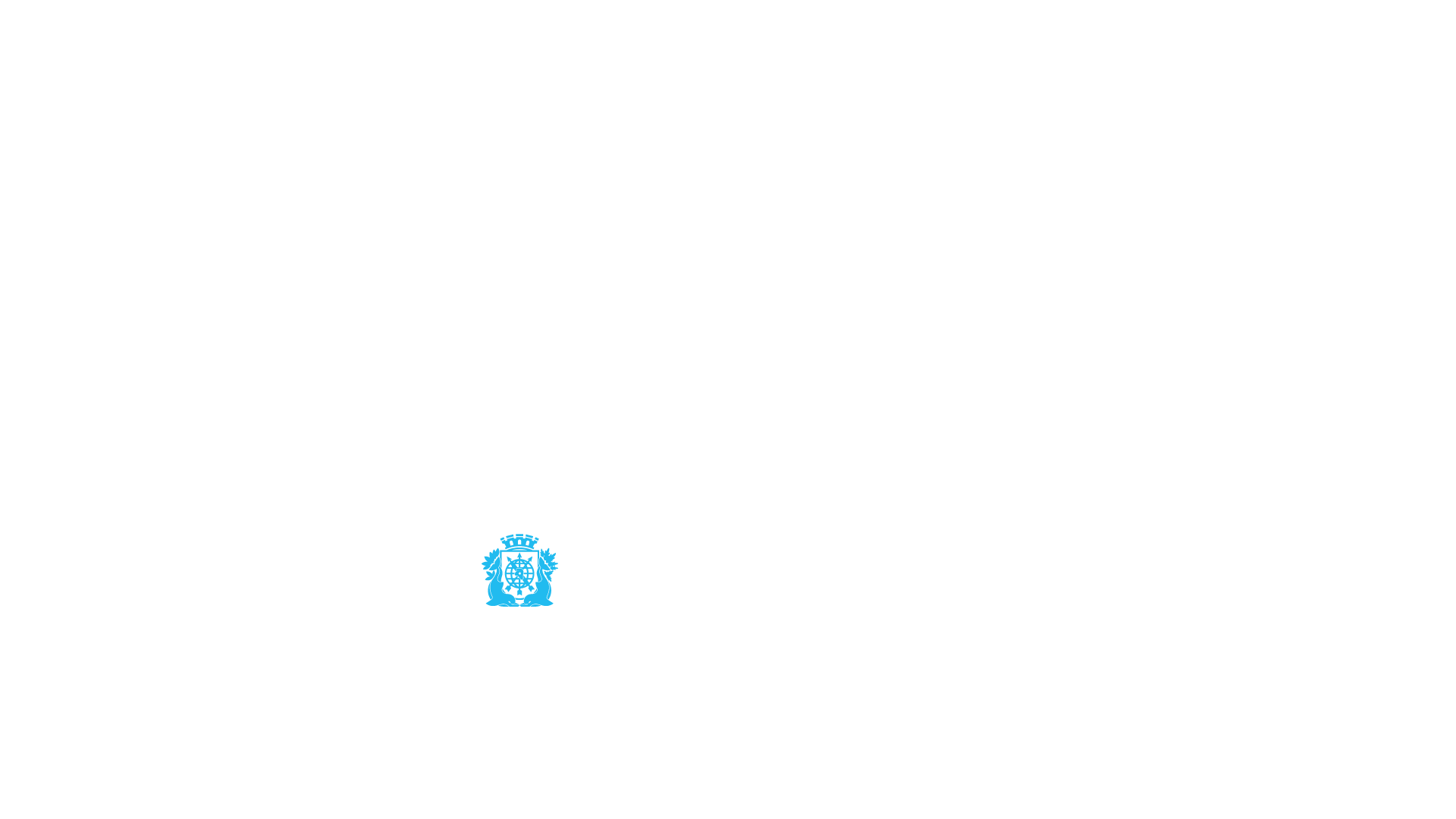 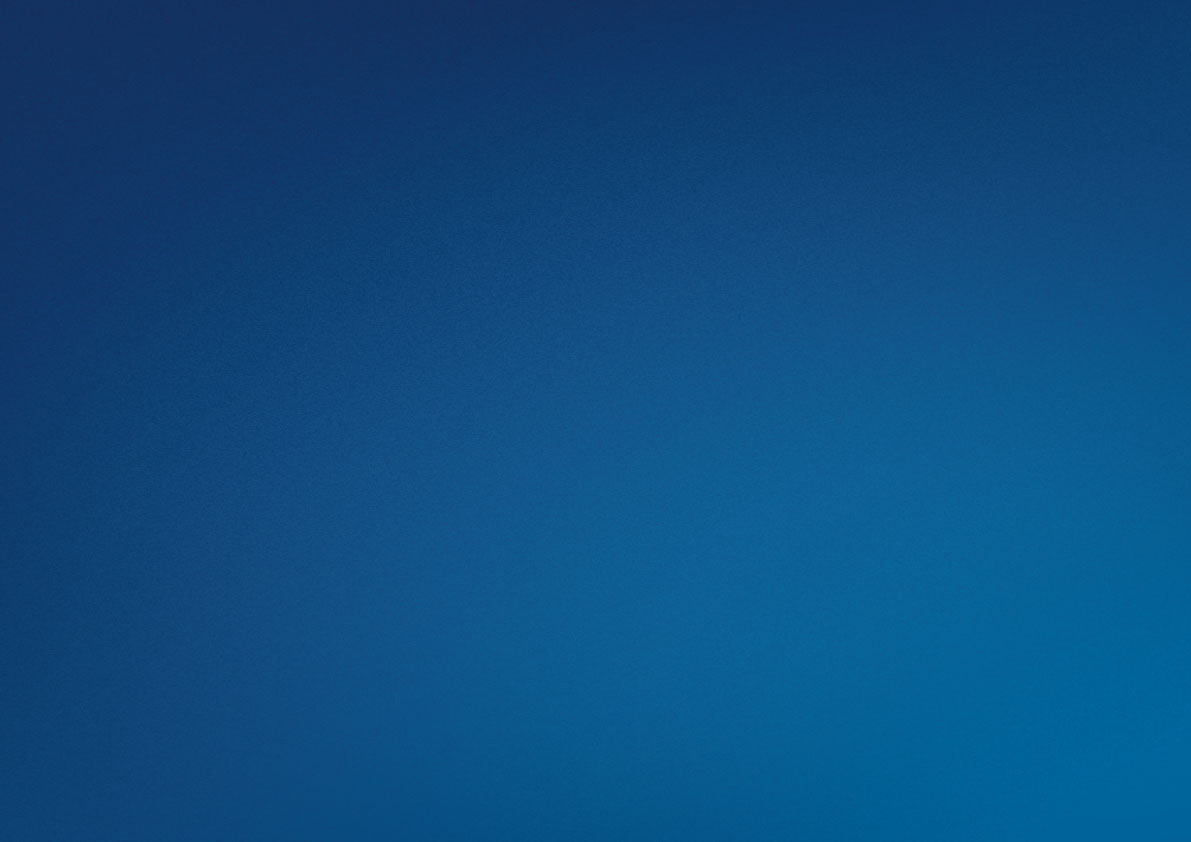 PARQUE PIEDADE
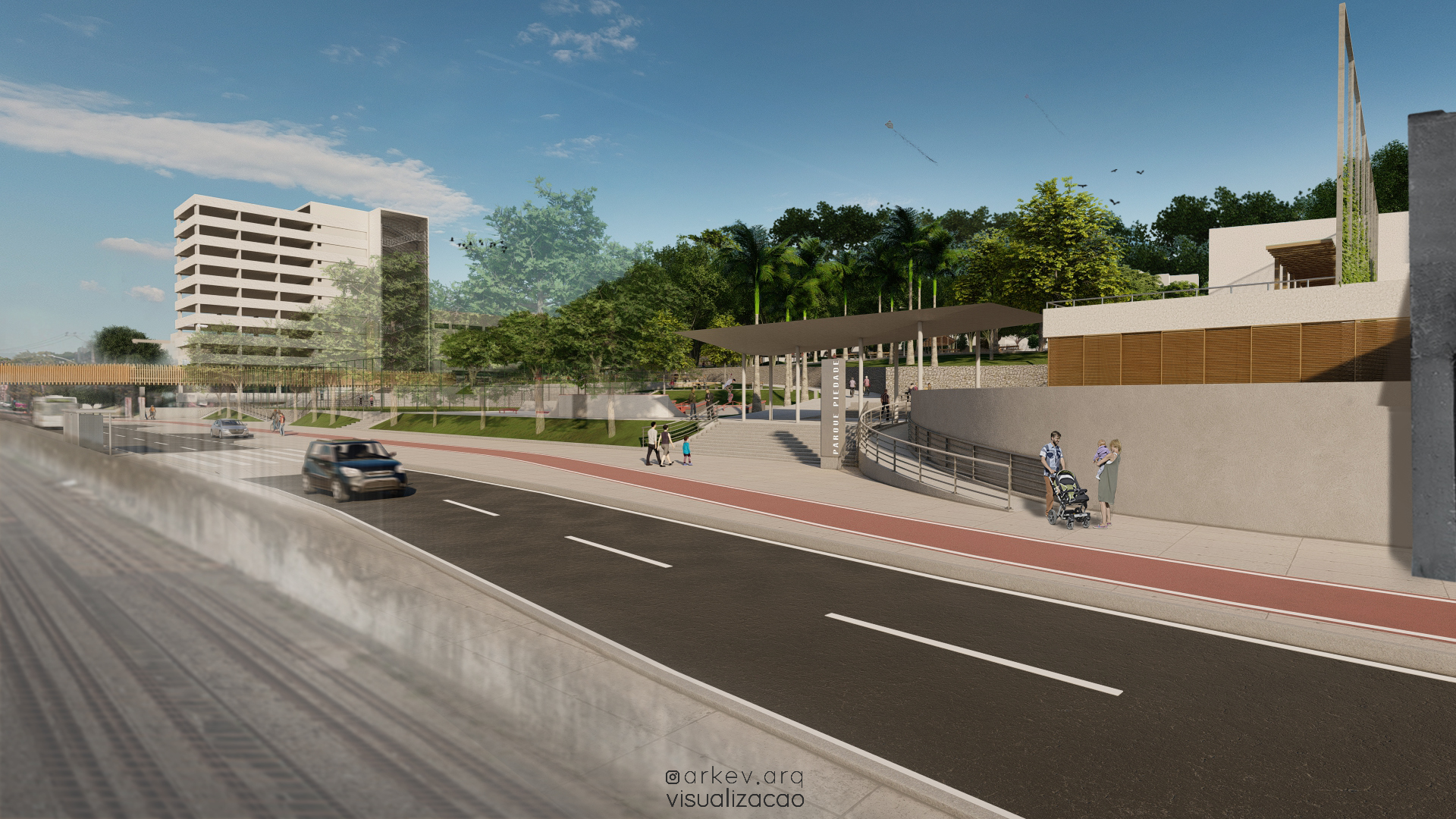 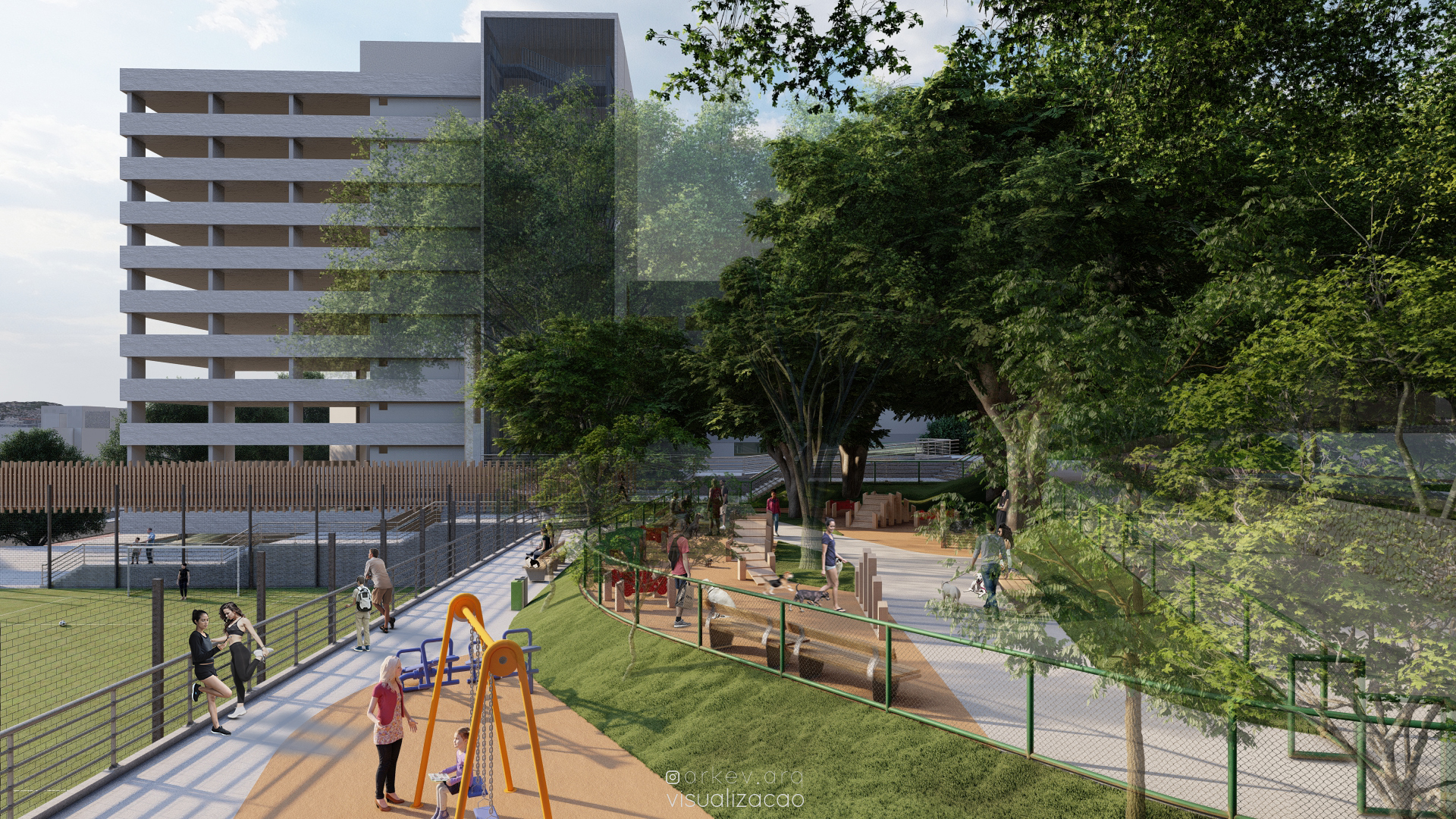 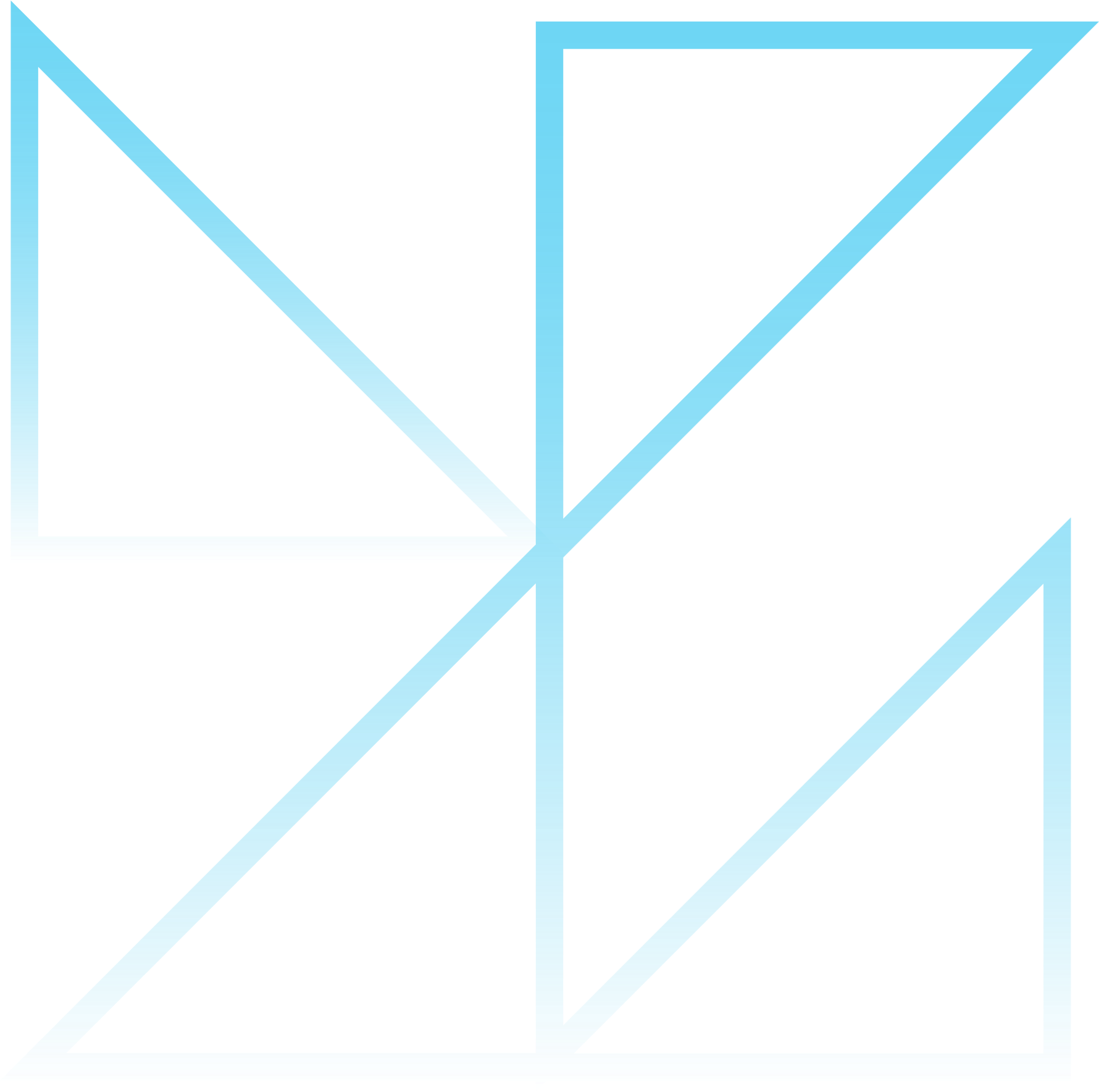 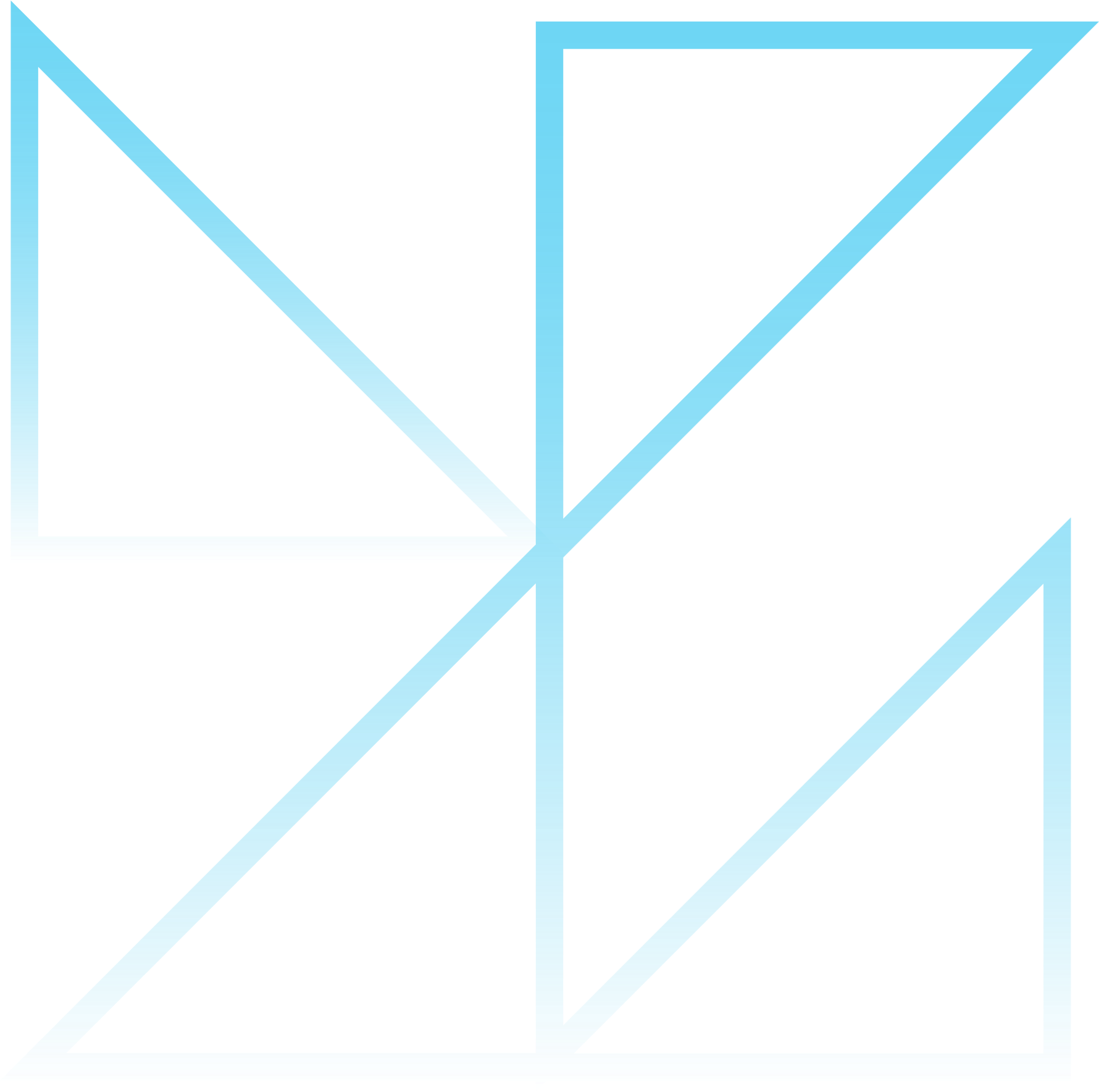 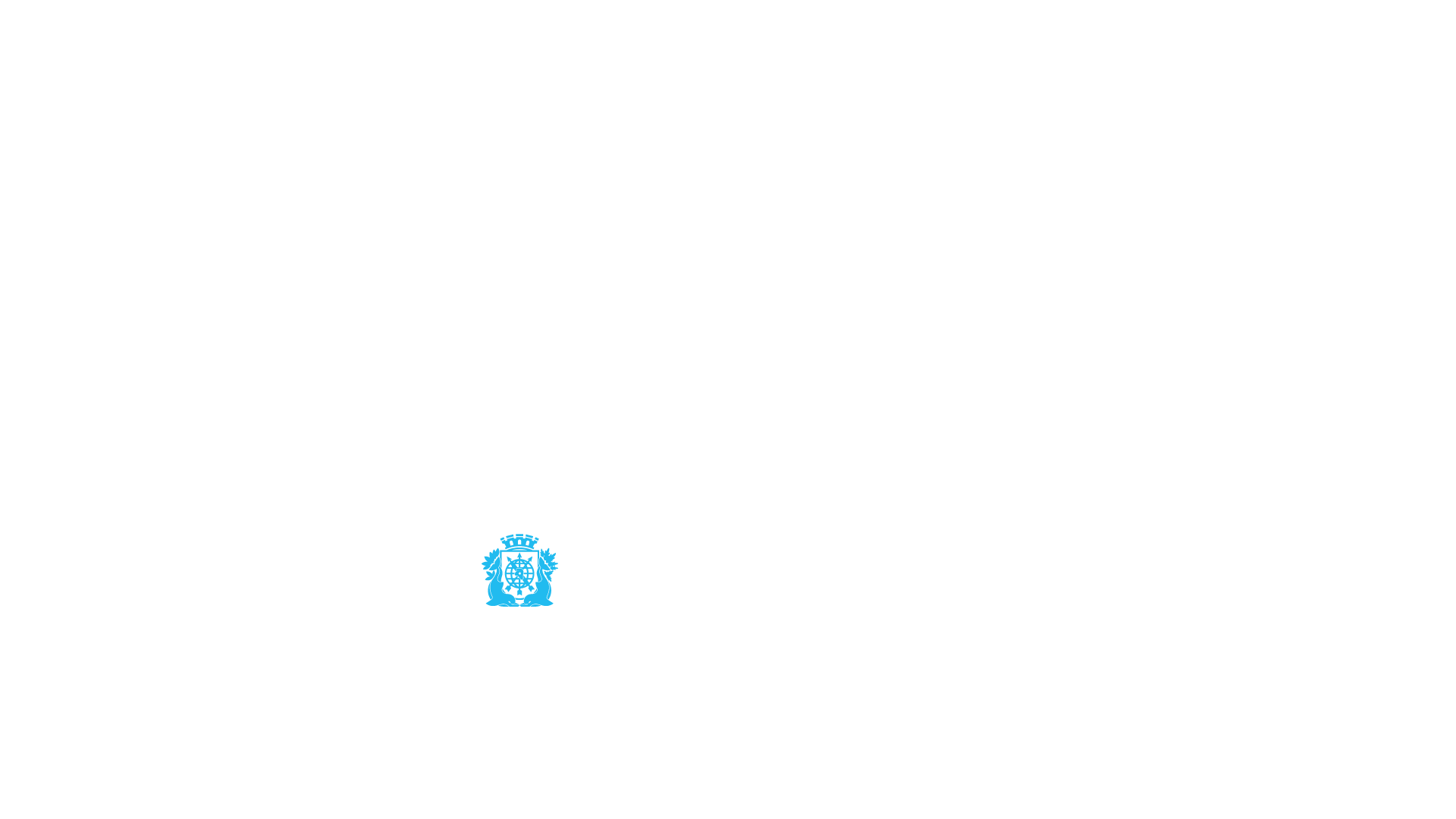